Volunteer Development
Lowell Aplebaum, FASAE, CAE, CPF
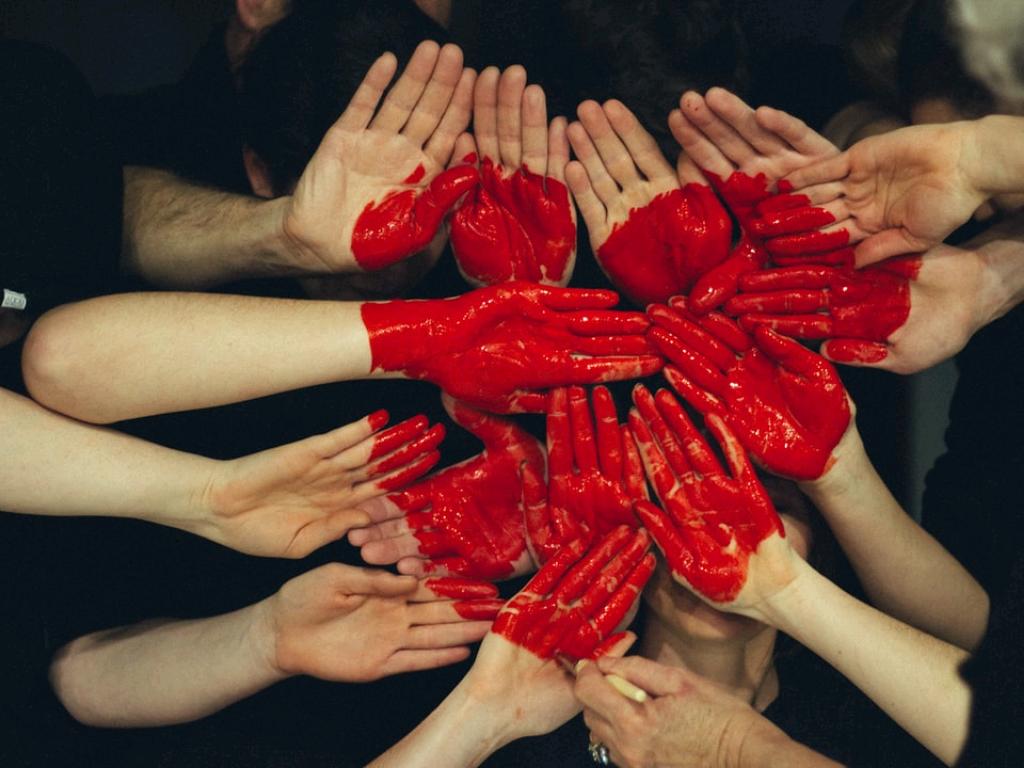 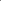 Volunteer Development
cc: Tim Marshall - https://unsplash.com/@timmarshall?utm_source=haikudeck&utm_medium=referral&utm_campaign=api-credit
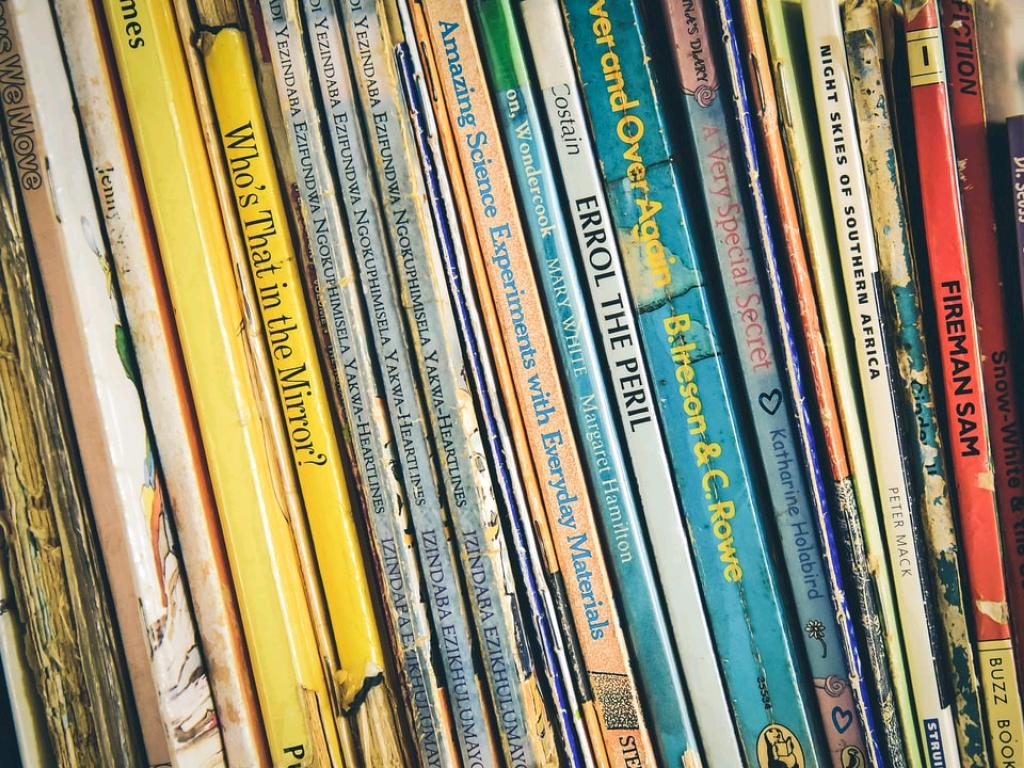 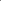 Volunteer Narratives
cc: Robyn Budlender - https://unsplash.com/@robzy_m?utm_source=haikudeck&utm_medium=referral&utm_campaign=api-credit
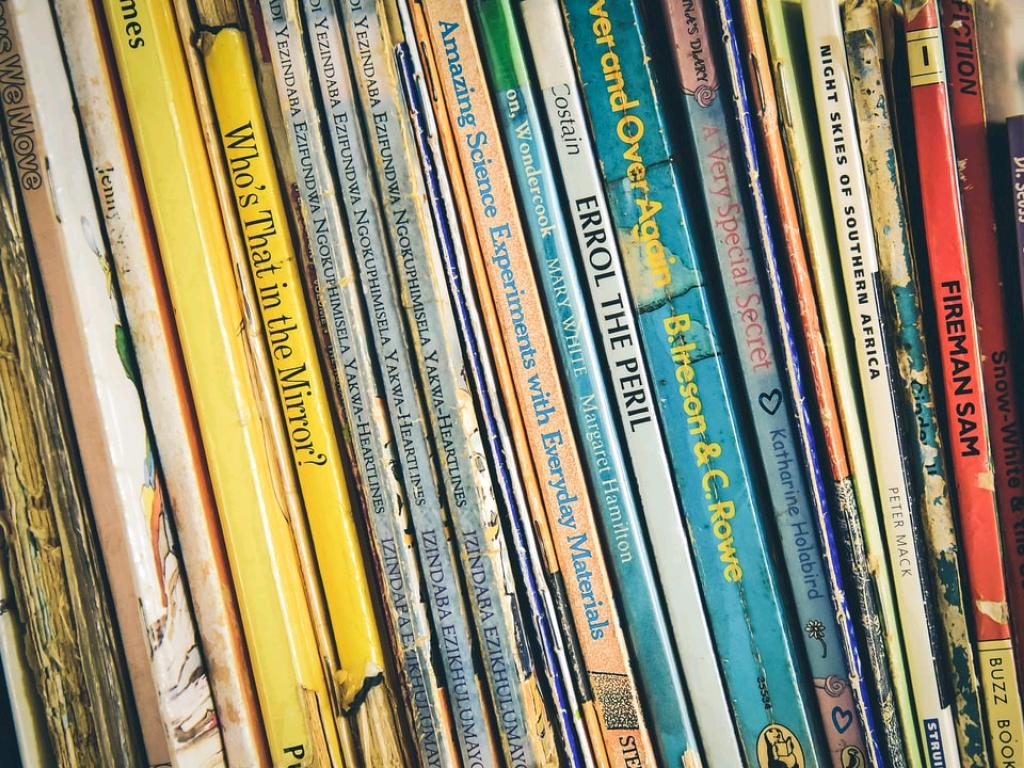 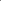 Professional Volunteer Narratives
CAE Commission
ASAE Research Cmte
IOM Curriculum Cmte
DELP mentor
Charrette creator
cc: Robyn Budlender - https://unsplash.com/@robzy_m?utm_source=haikudeck&utm_medium=referral&utm_campaign=api-credit
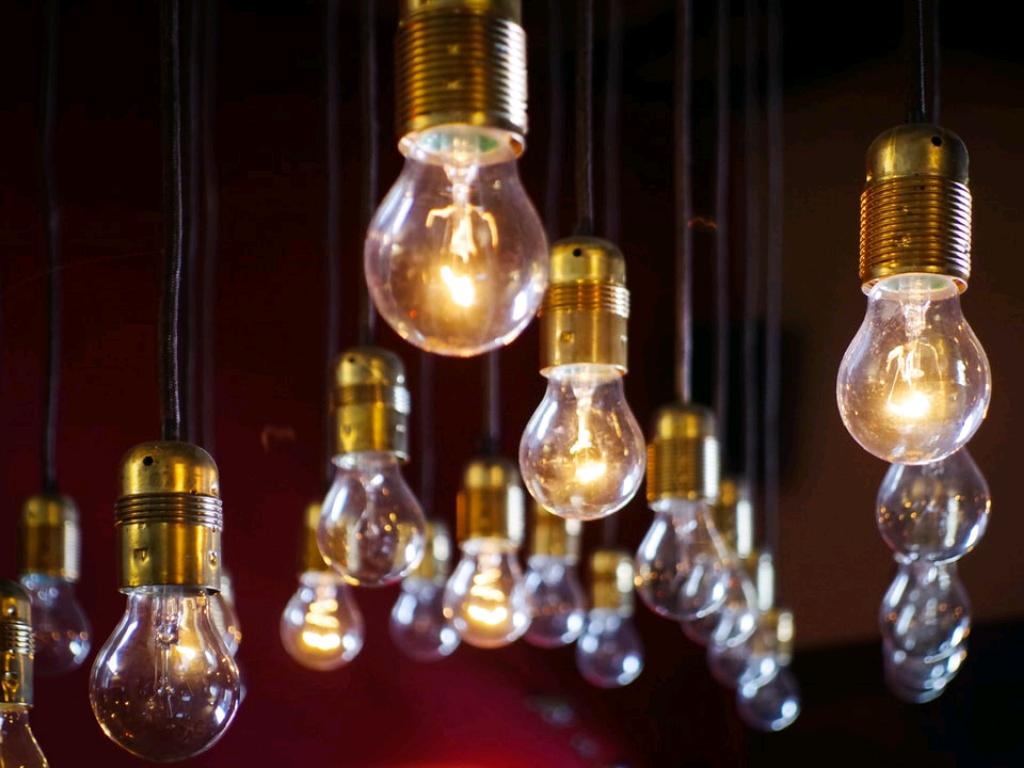 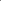 Volunteer Ideas?
Where would you volunteer?
cc: Diz Play - https://unsplash.com/@dizplay?utm_source=haikudeck&utm_medium=referral&utm_campaign=api-credit
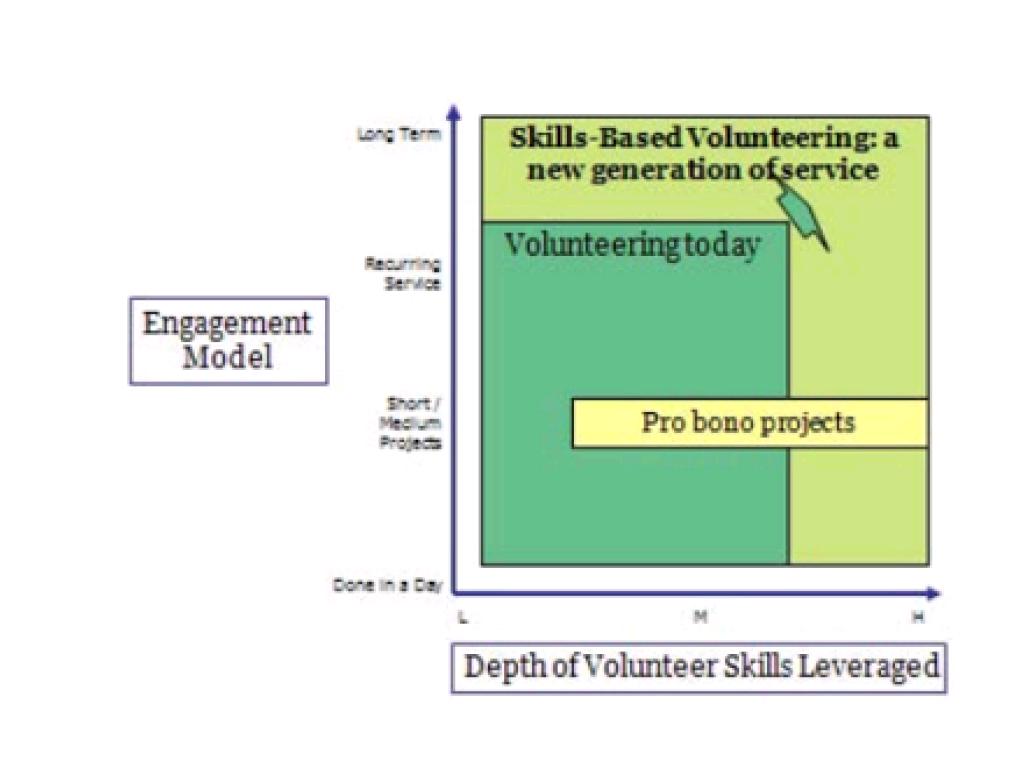 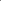 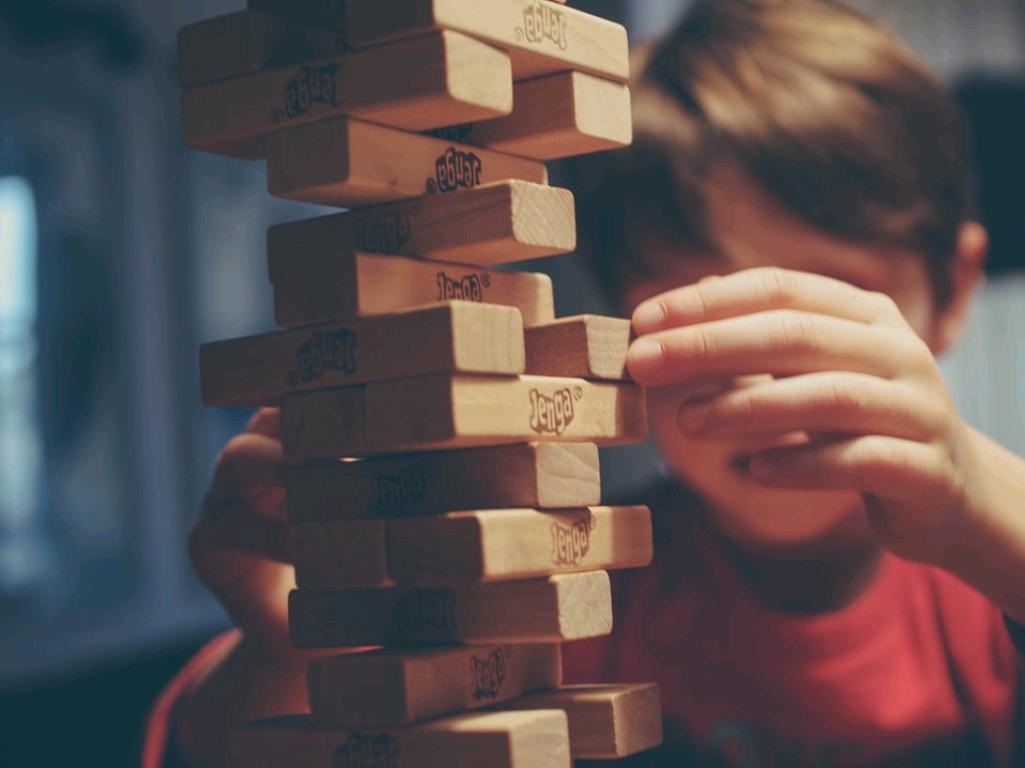 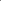 Skills Based Volunteering
What are core areas of expertise that will make a volunteer better suited for a position?
What are core skill sets that a volunteer will gain in fulfilling a position?
What is the balance of experts/learners for each group?
cc: Michał Parzuchowski - https://unsplash.com/@mparzuchowski?utm_source=haikudeck&utm_medium=referral&utm_campaign=api-credit
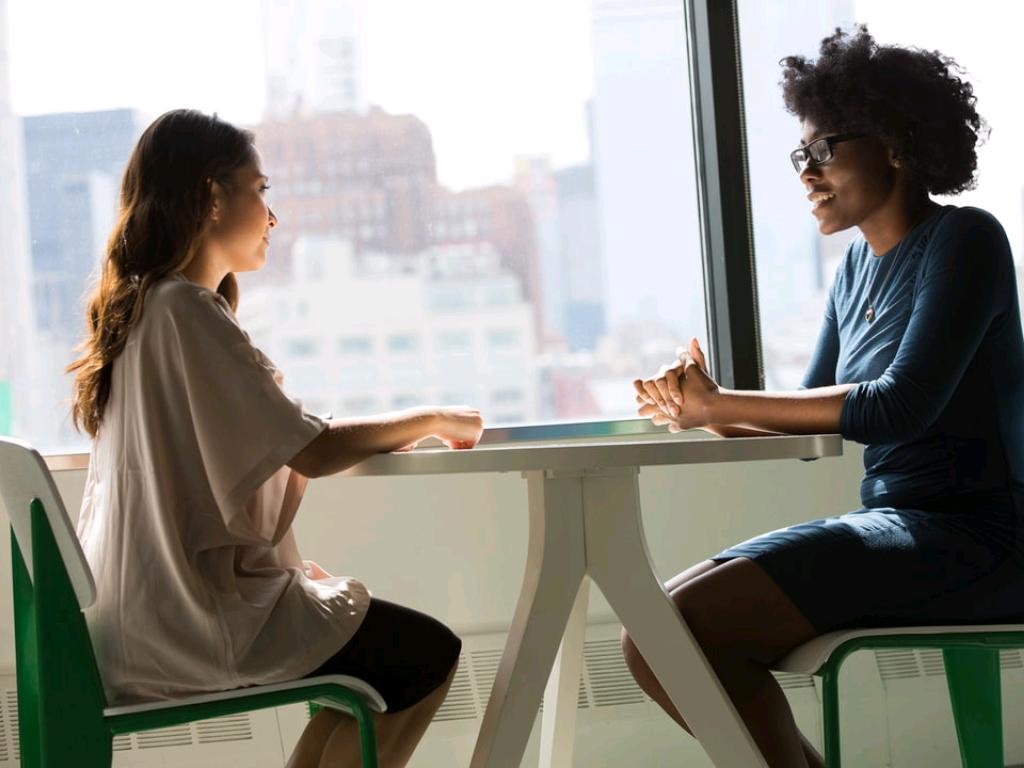 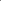 Skills Based Interviews
cc: Christina @ wocintechchat.com - https://unsplash.com/@wocintechchat?utm_source=haikudeck&utm_medium=referral&utm_campaign=api-credit
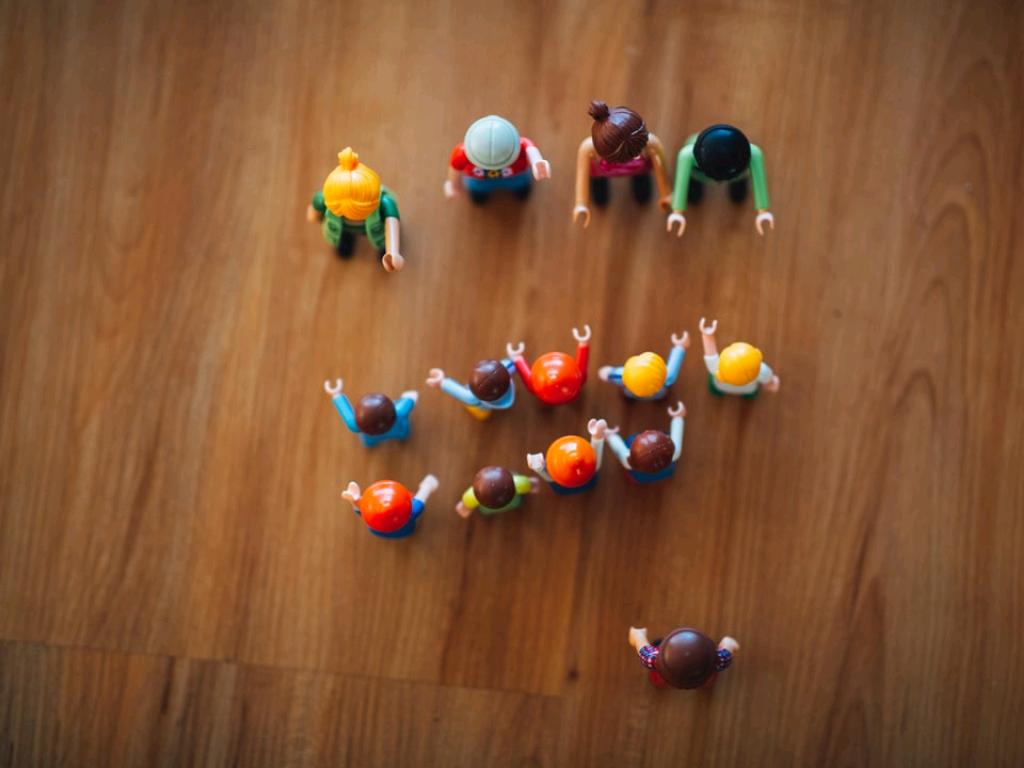 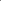 Generations: Retirees
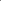 What is walking out the door?
cc: Markus Spiske - https://unsplash.com/@markusspiske?utm_source=haikudeck&utm_medium=referral&utm_campaign=api-credit
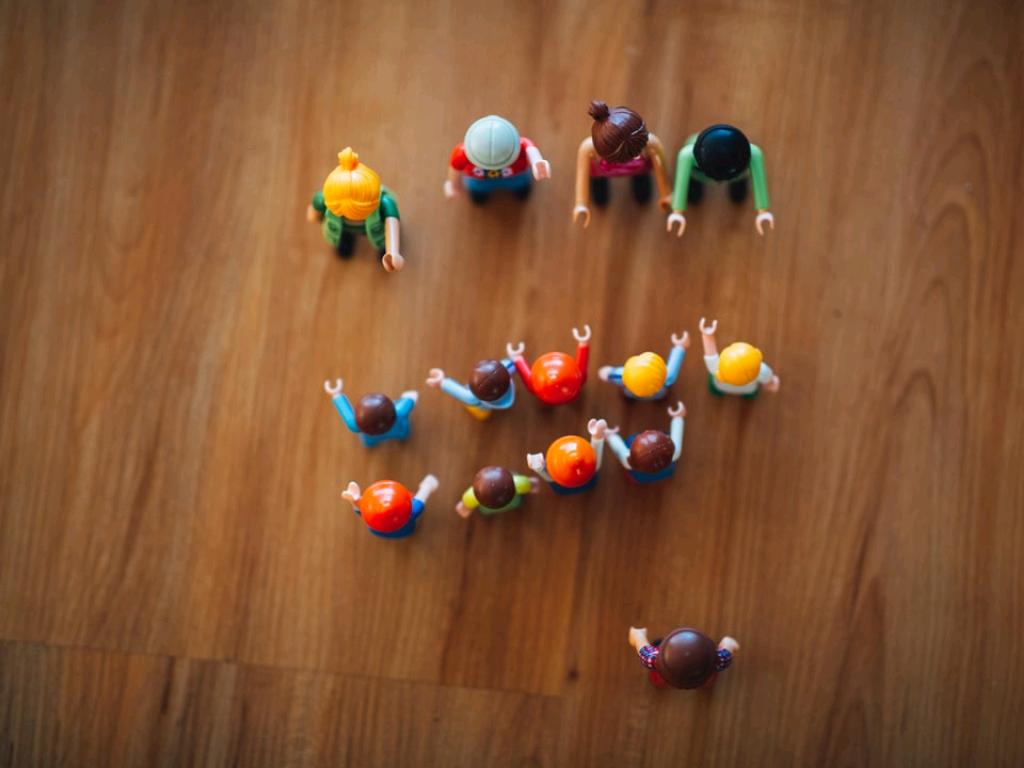 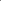 Generations: Retirees
Time
Treasure
Talent
Thoughtful Narratives
cc: Markus Spiske - https://unsplash.com/@markusspiske?utm_source=haikudeck&utm_medium=referral&utm_campaign=api-credit
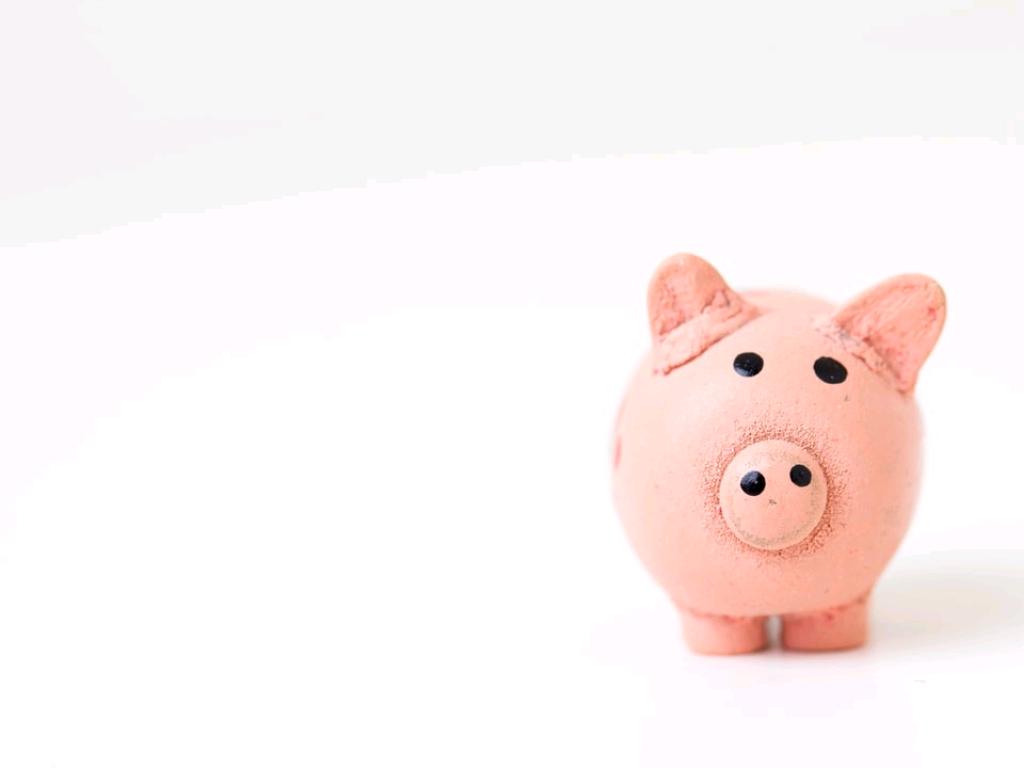 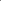 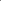 The Reality of $$
cc: Fabian Blank - https://unsplash.com/@blankerwahnsinn?utm_source=haikudeck&utm_medium=referral&utm_campaign=api-credit
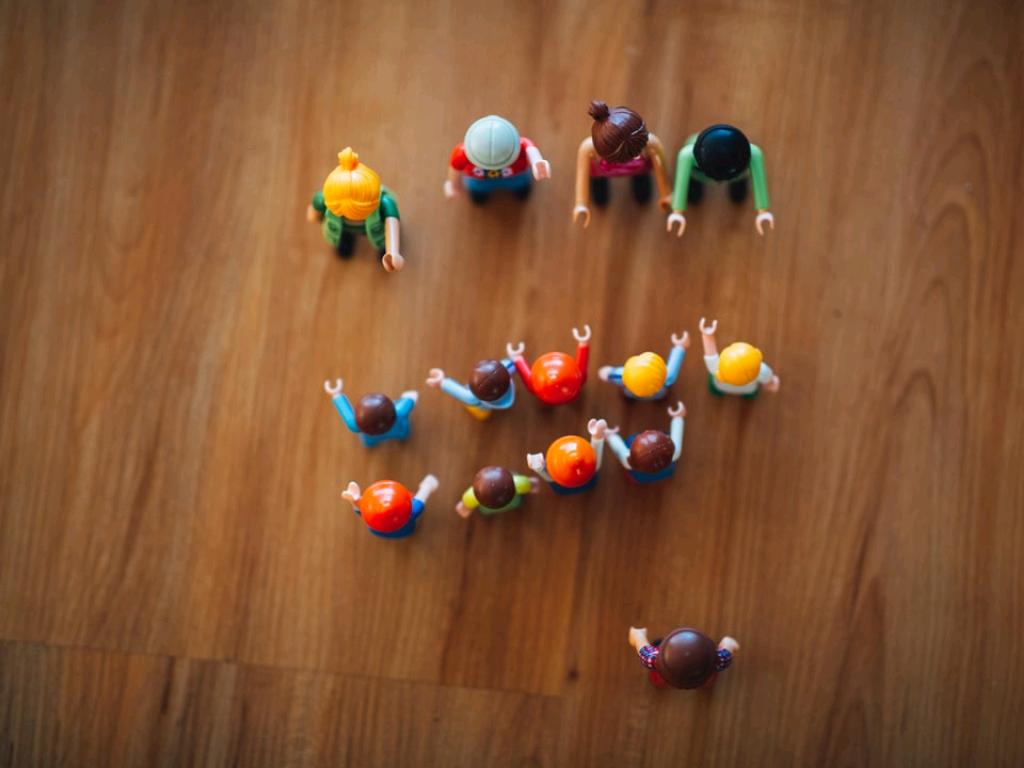 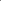 Generations: Retirees
What are ways to keep them involved in your community that is additive and fun?
cc: Markus Spiske - https://unsplash.com/@markusspiske?utm_source=haikudeck&utm_medium=referral&utm_campaign=api-credit
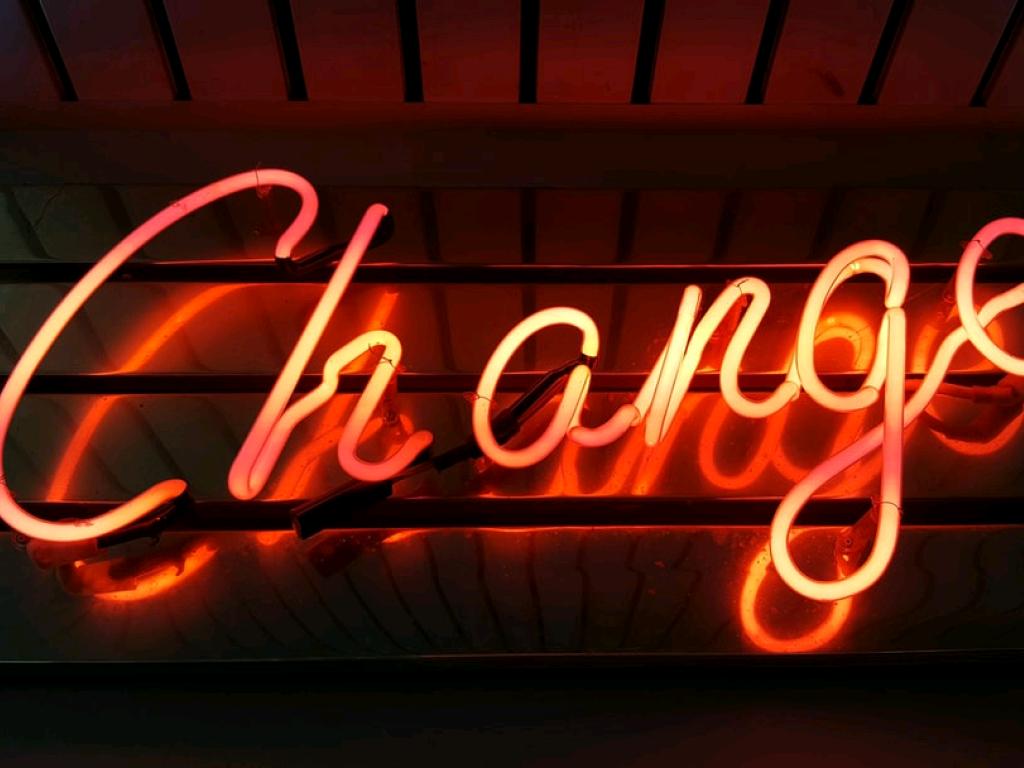 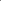 ISACA
cc: Ross Findon - https://unsplash.com/@rossf?utm_source=haikudeck&utm_medium=referral&utm_campaign=api-credit
[Speaker Notes: https://engage.isaca.org/volunteeropportunities]
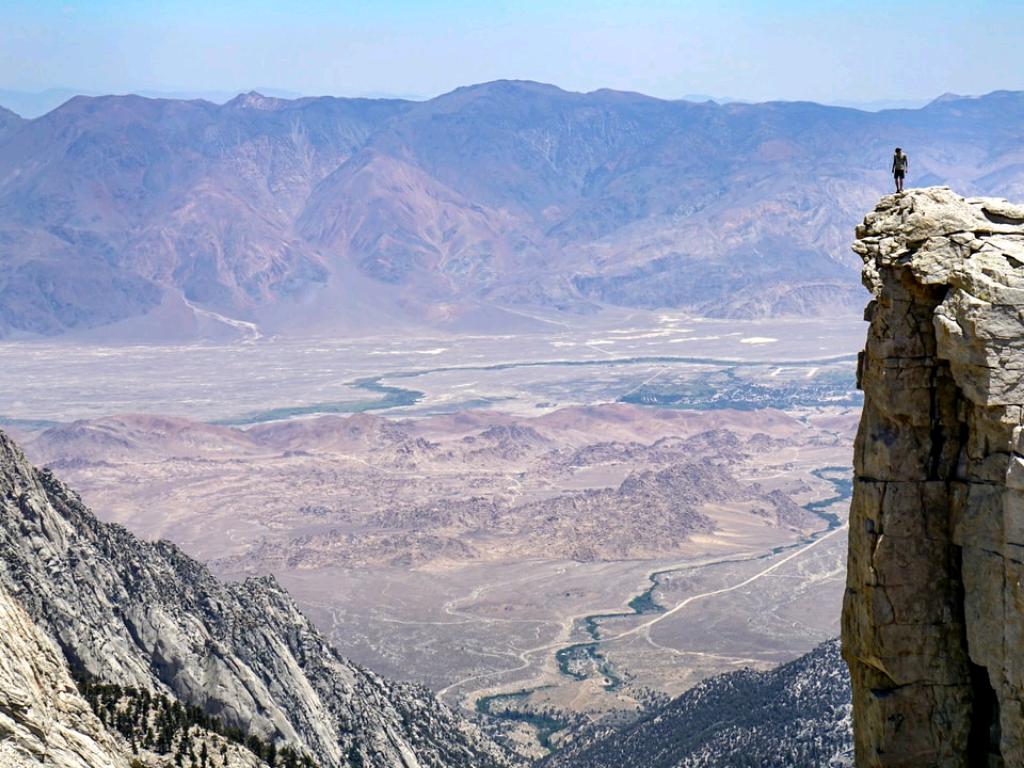 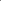 The Volunteer Precipice
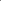 End of the Volunteer Path
cc: EJ Strat - https://unsplash.com/@xoforoct?utm_source=haikudeck&utm_medium=referral&utm_campaign=api-credit
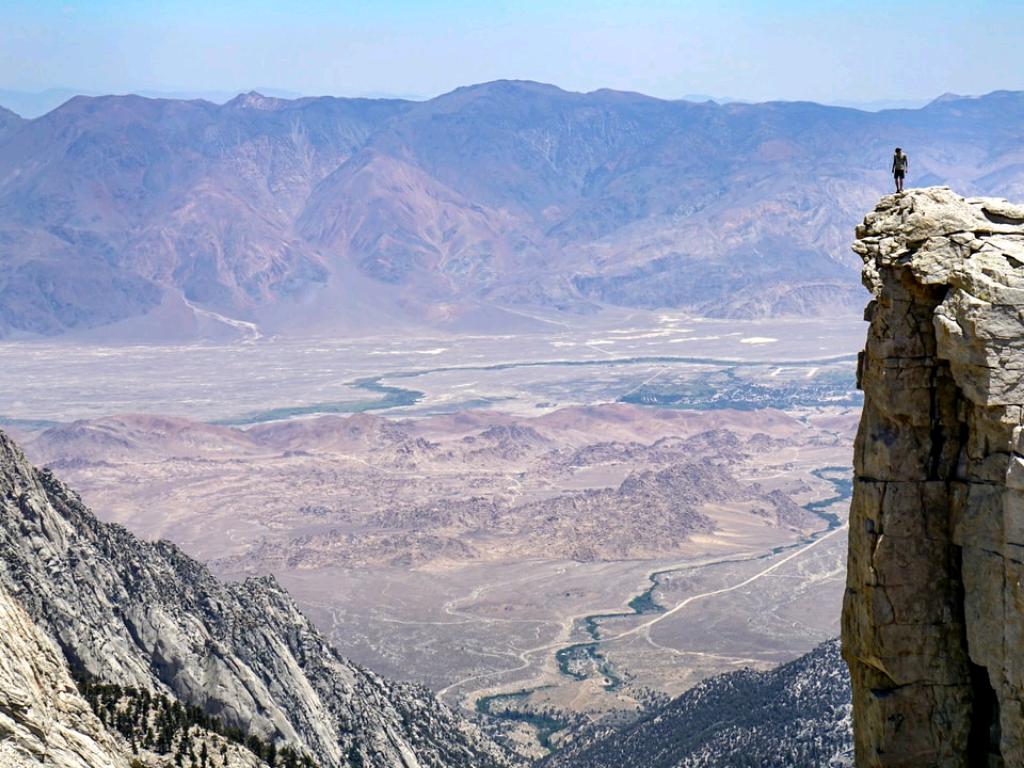 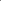 What We Lose
Organizational history
Strategic fluency
Key VIP Connections
Models of passion and loyalty
Organizational operational mastery
cc: EJ Strat - https://unsplash.com/@xoforoct?utm_source=haikudeck&utm_medium=referral&utm_campaign=api-credit
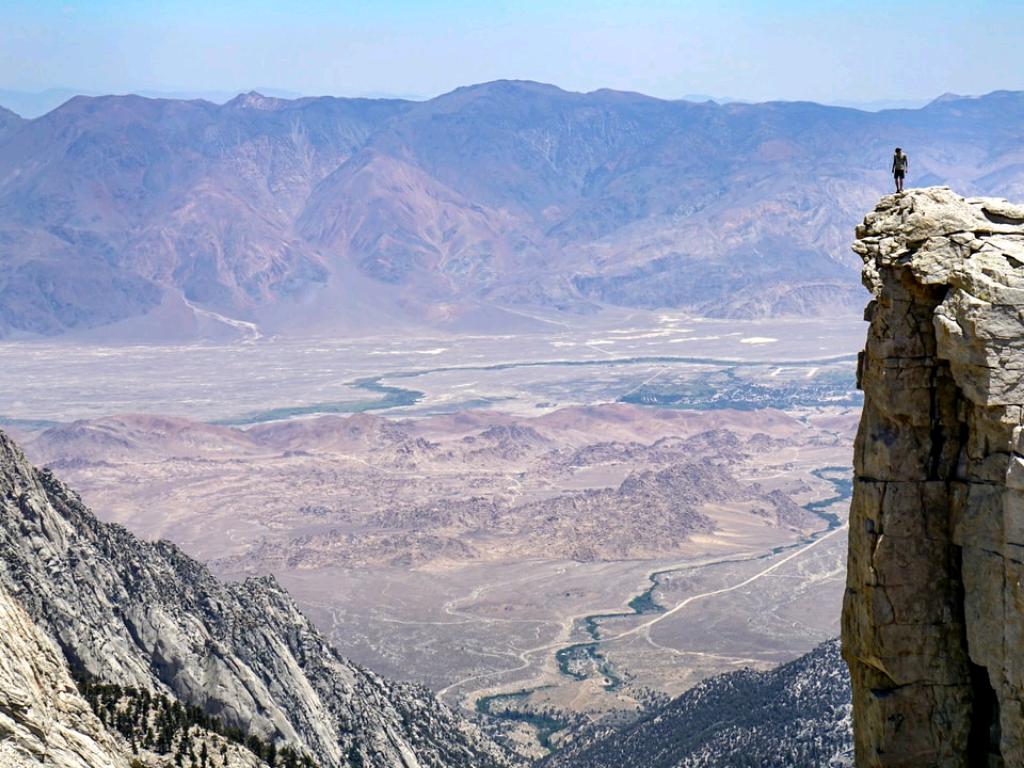 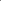 Risks
Strategic overstep
Burnout
Ego
Growth
Creating space for models of respect
cc: EJ Strat - https://unsplash.com/@xoforoct?utm_source=haikudeck&utm_medium=referral&utm_campaign=api-credit
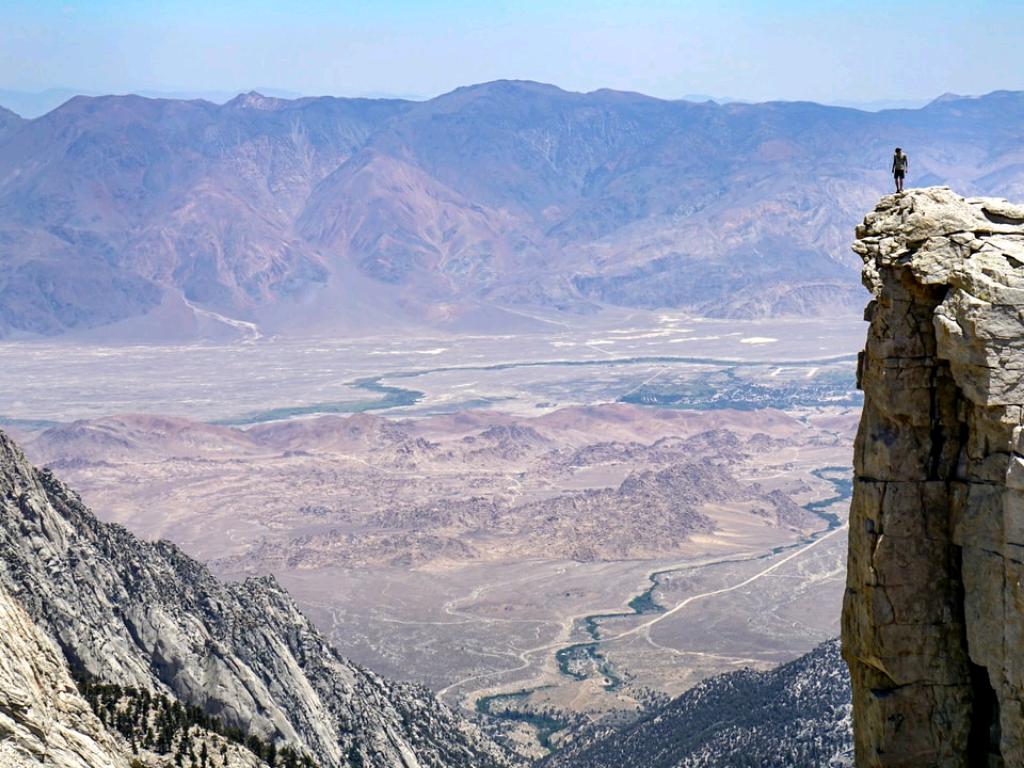 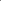 The Volunteer Precipice
What models can we build to keep our most dedicated volunteers, who have already given so much, involved?
cc: EJ Strat - https://unsplash.com/@xoforoct?utm_source=haikudeck&utm_medium=referral&utm_campaign=api-credit
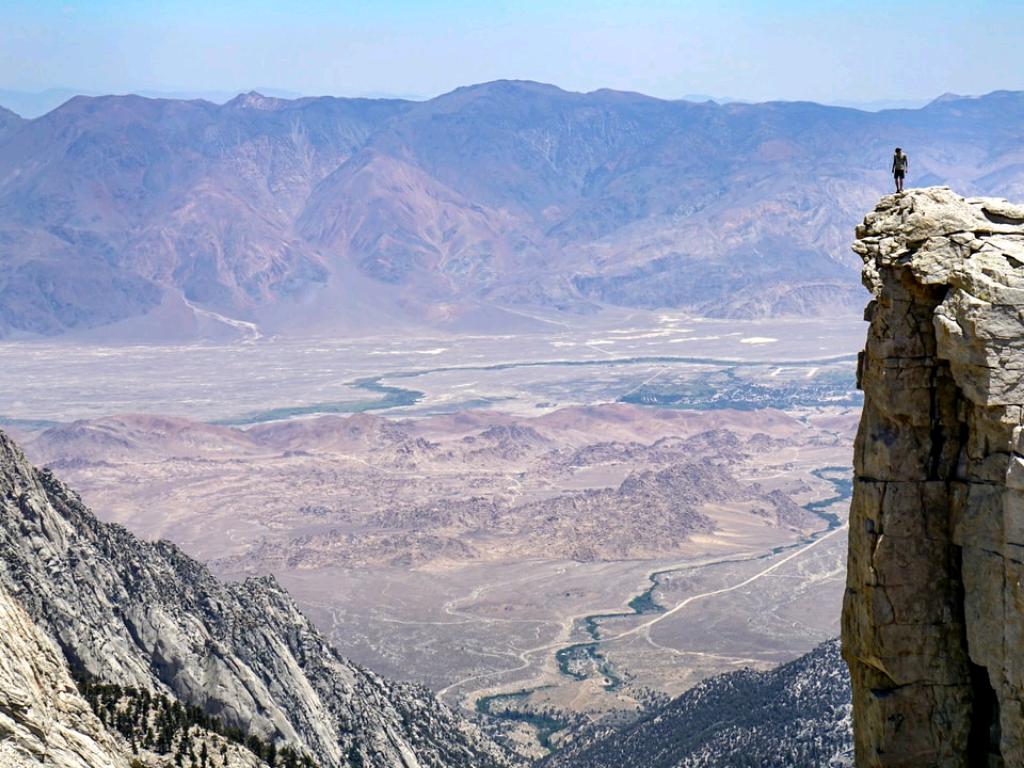 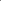 The Volunteer Precipice
Presidents Advisory Council
Foundation Service
Volunteer First Responders
Diamond in the Rough Mentors
New Member Orientation
Story Tellers/Evangelists
Thought Leaders
cc: EJ Strat - https://unsplash.com/@xoforoct?utm_source=haikudeck&utm_medium=referral&utm_campaign=api-credit
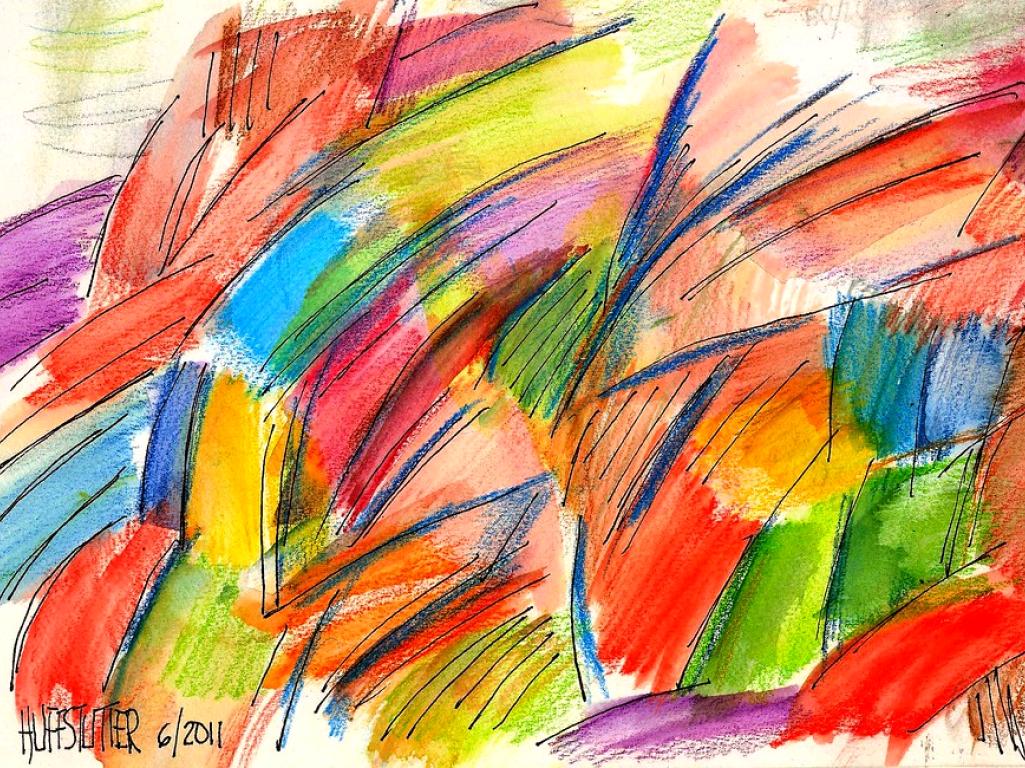 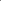 Volunteer Challenges Today
cc: roberthuffstutter - https://www.flickr.com/photos/29528454@N04
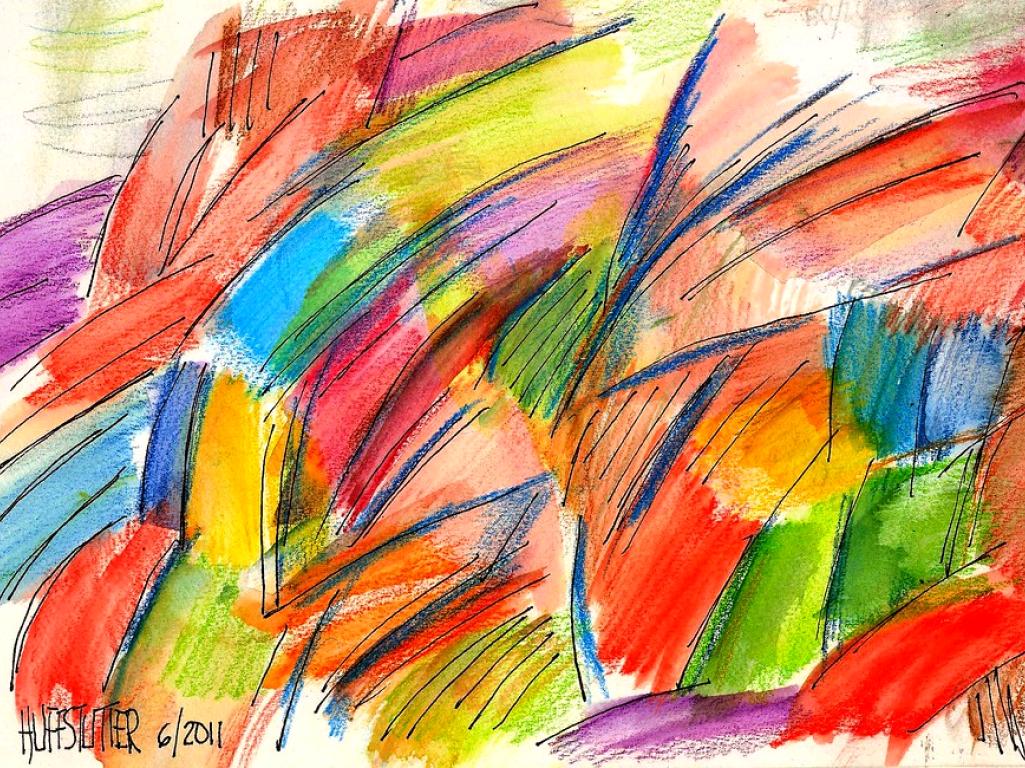 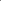 Volunteer Challenges Today
Time
Exhaustion
Need for volunteers
Feelings of meaning
Shift vs. commitment
cc: roberthuffstutter - https://www.flickr.com/photos/29528454@N04
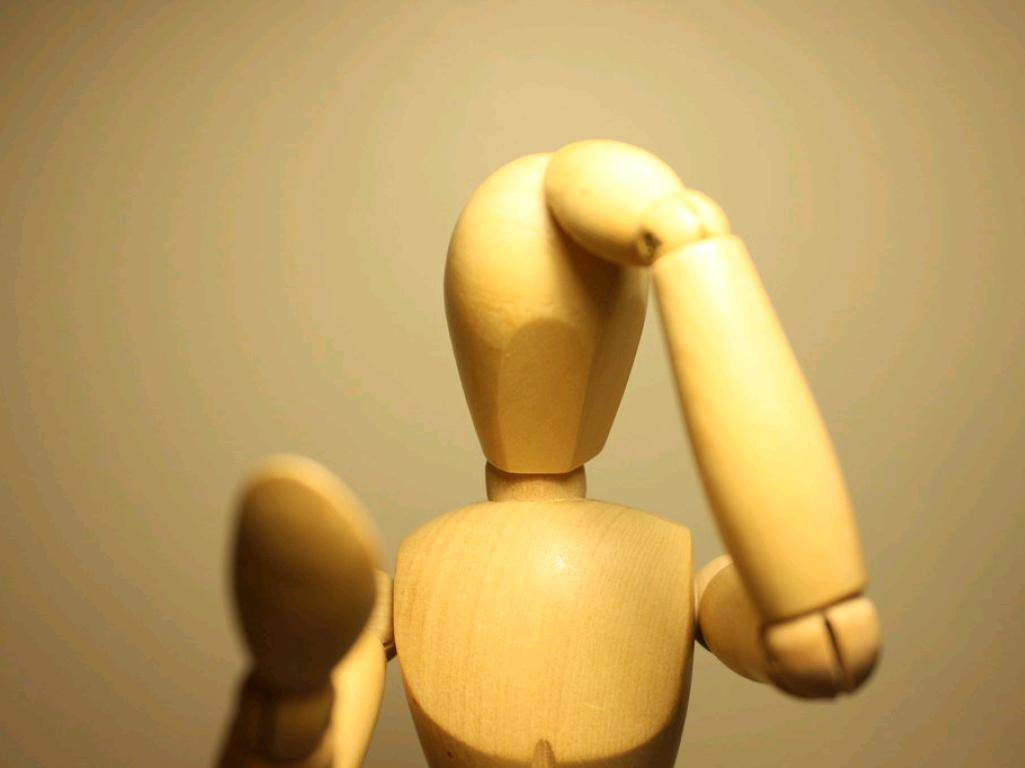 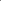 Why Volunteer?
cc: 13desetembro - https://www.flickr.com/photos/32615337@N07
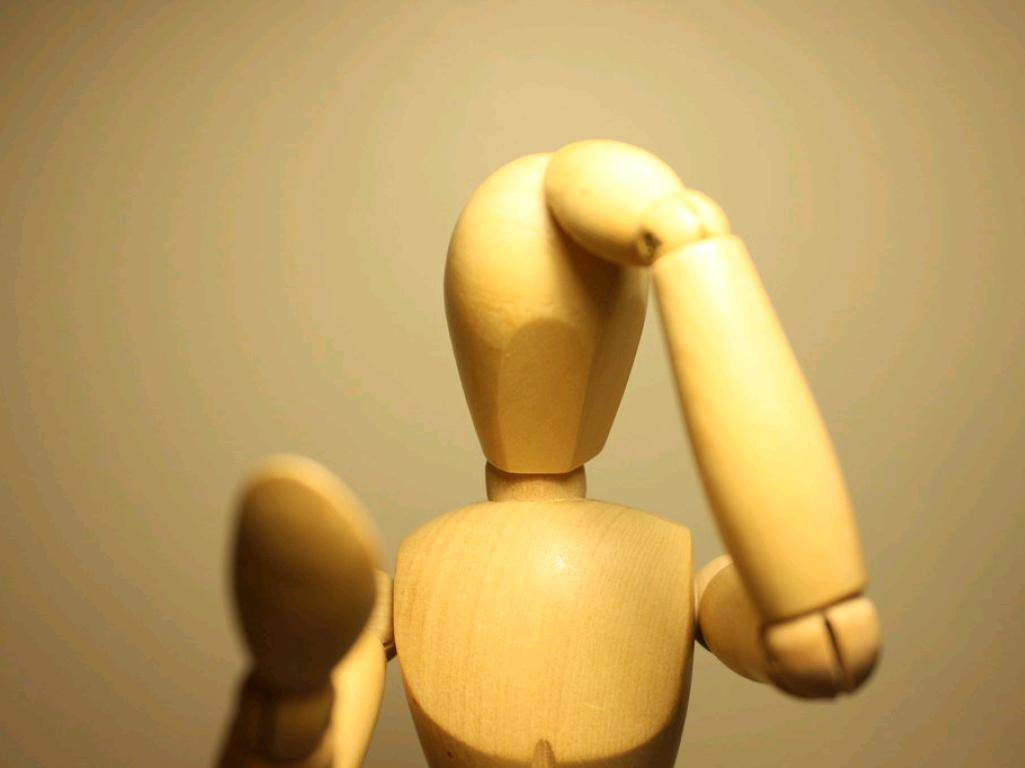 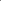 Why Volunteer?
Values
Understanding
Enhancement
Career
Social
Protective
cc: 13desetembro - https://www.flickr.com/photos/32615337@N07
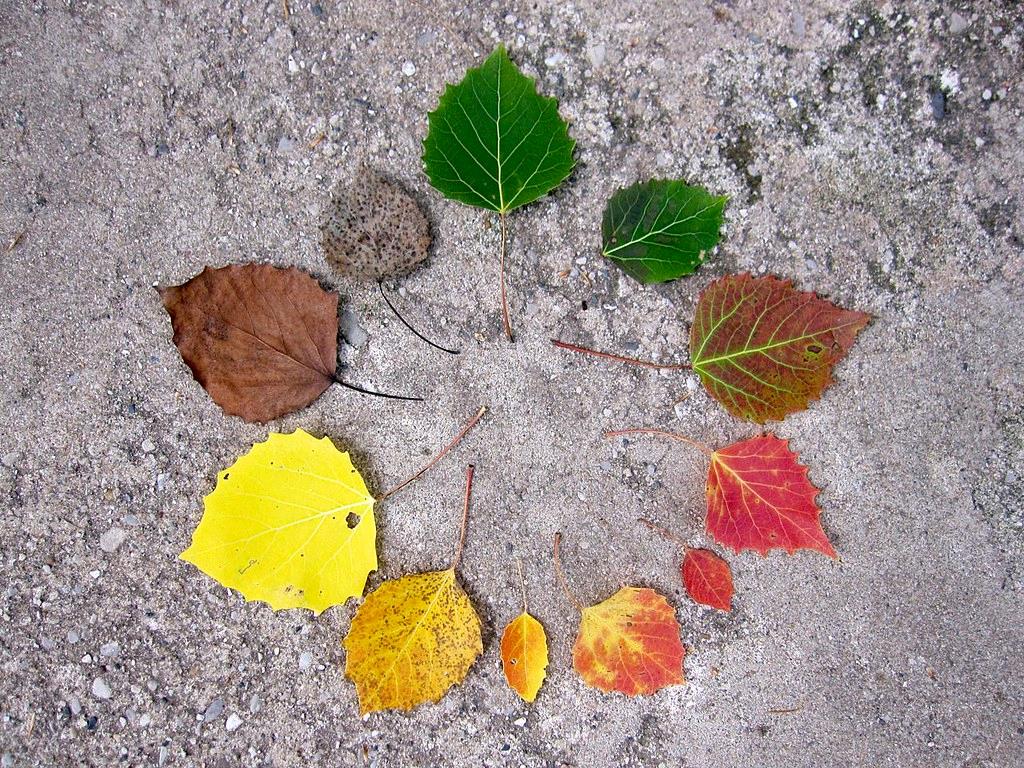 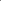 Volunteer Lifecycle
cc: JordanEightySeven - https://www.flickr.com/photos/137512247@N04
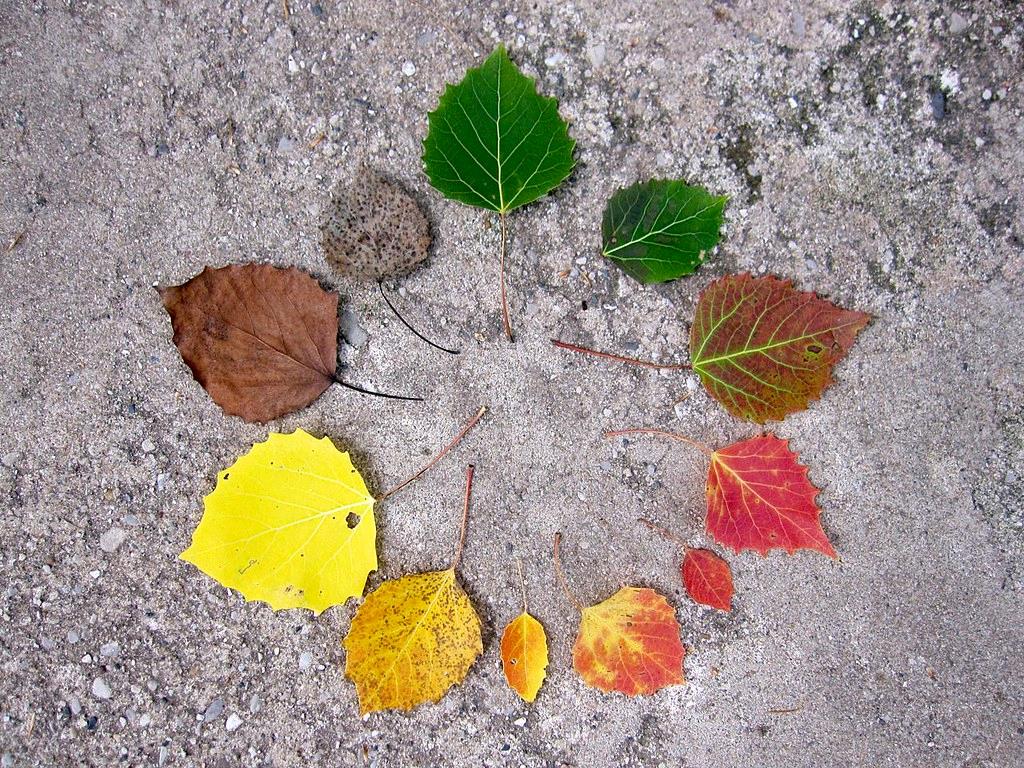 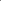 Volunteer Lifecycle
Planning
Recruiting
Training
Managing
Evaluating
cc: JordanEightySeven - https://www.flickr.com/photos/137512247@N04
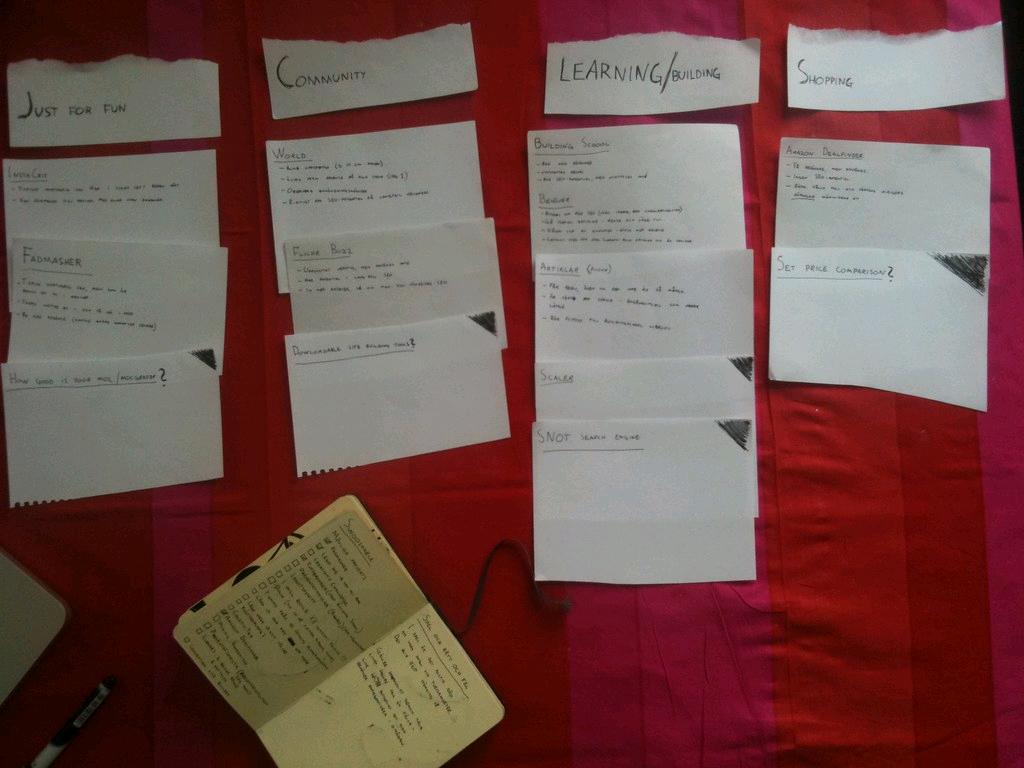 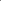 Planning
Mapping your system
Clarity of roles
Agreements of service
cc: Bohman - https://www.flickr.com/photos/79729522@N00
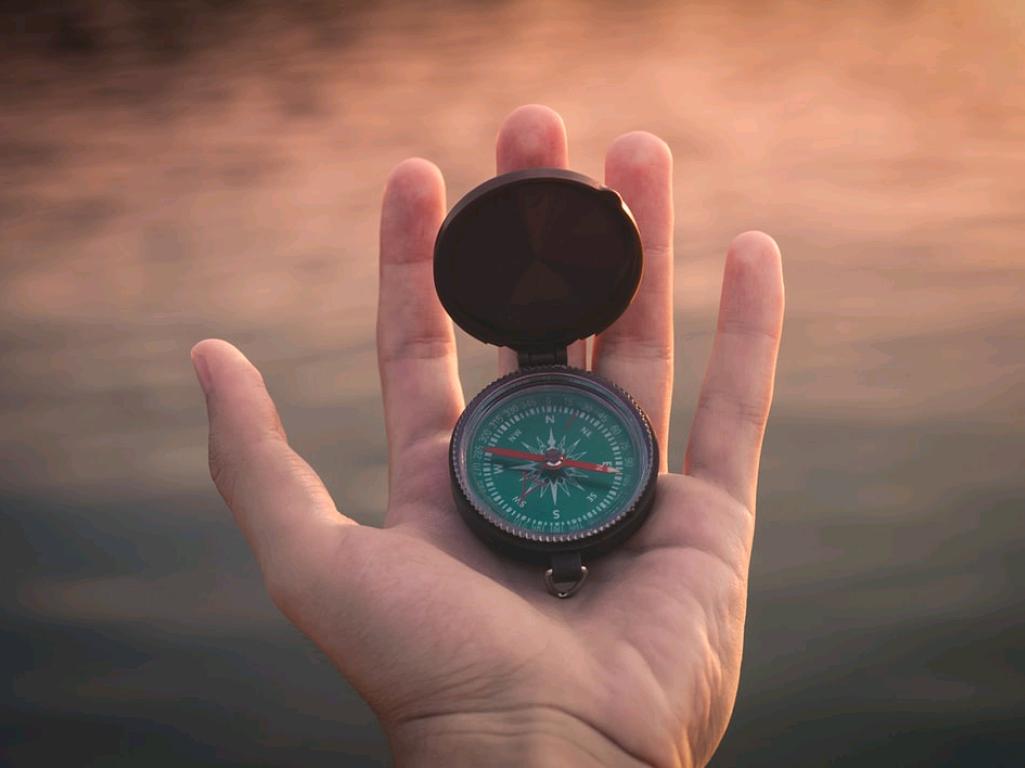 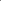 Volunteer Map Examples
cc: Aron Visuals - https://unsplash.com/@aronvisuals?utm_source=haikudeck&utm_medium=referral&utm_campaign=api-credit
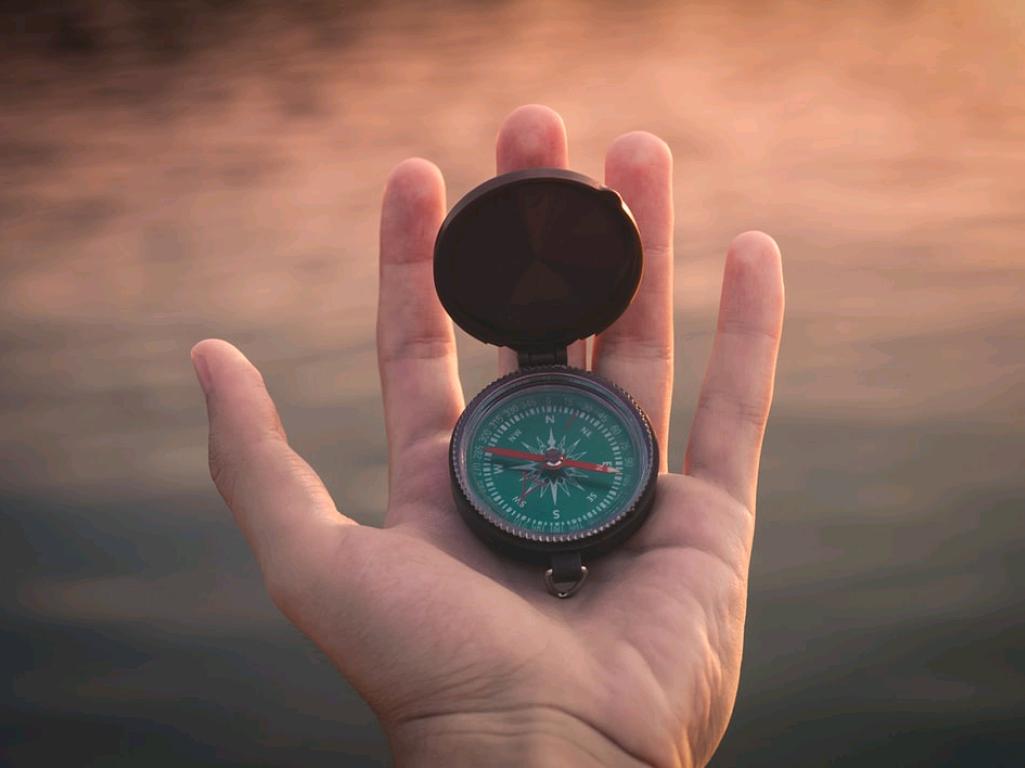 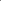 Volunteer Map Examples
Map your structure
cc: Aron Visuals - https://unsplash.com/@aronvisuals?utm_source=haikudeck&utm_medium=referral&utm_campaign=api-credit
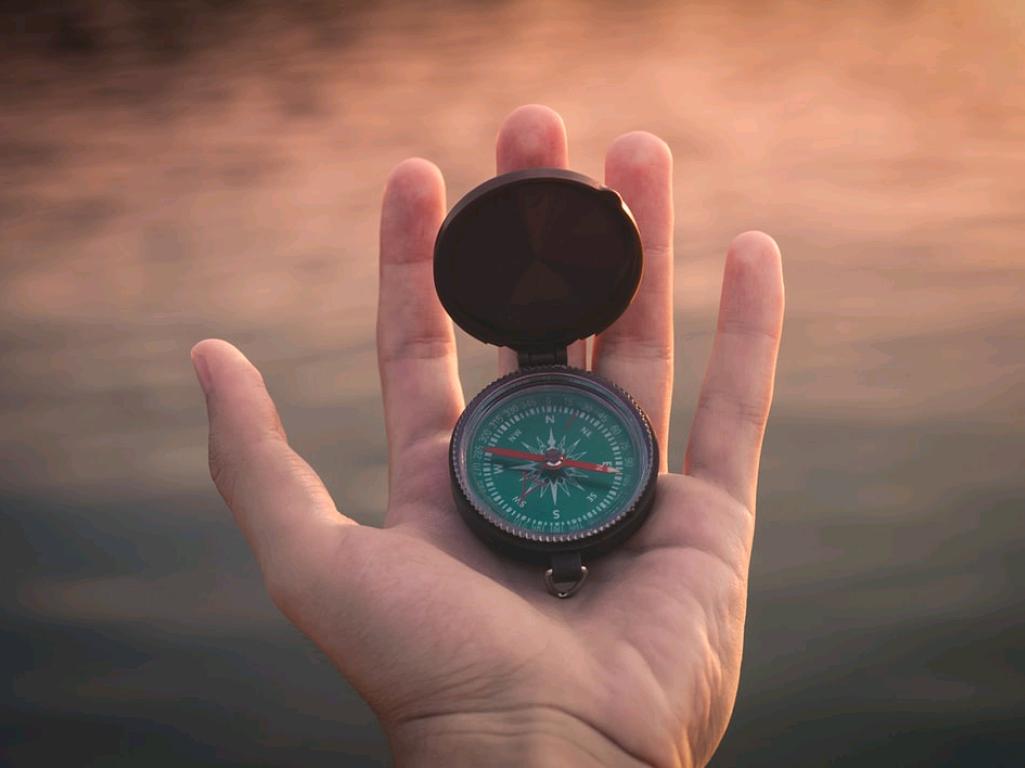 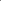 Volunteer Map Examples
Do you have the breadth & depth of engagement opportunities to involve your members?
cc: Aron Visuals - https://unsplash.com/@aronvisuals?utm_source=haikudeck&utm_medium=referral&utm_campaign=api-credit
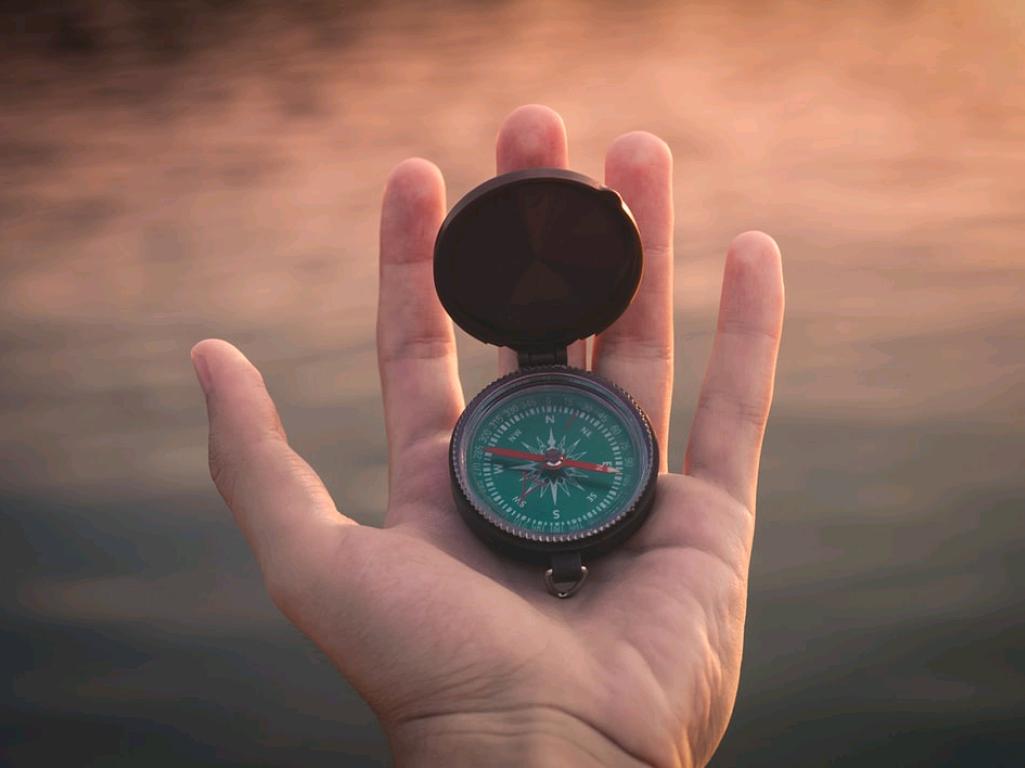 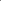 Volunteer Map Examples
What would your system look like if you designed it today?
**Governance reviews
cc: Aron Visuals - https://unsplash.com/@aronvisuals?utm_source=haikudeck&utm_medium=referral&utm_campaign=api-credit
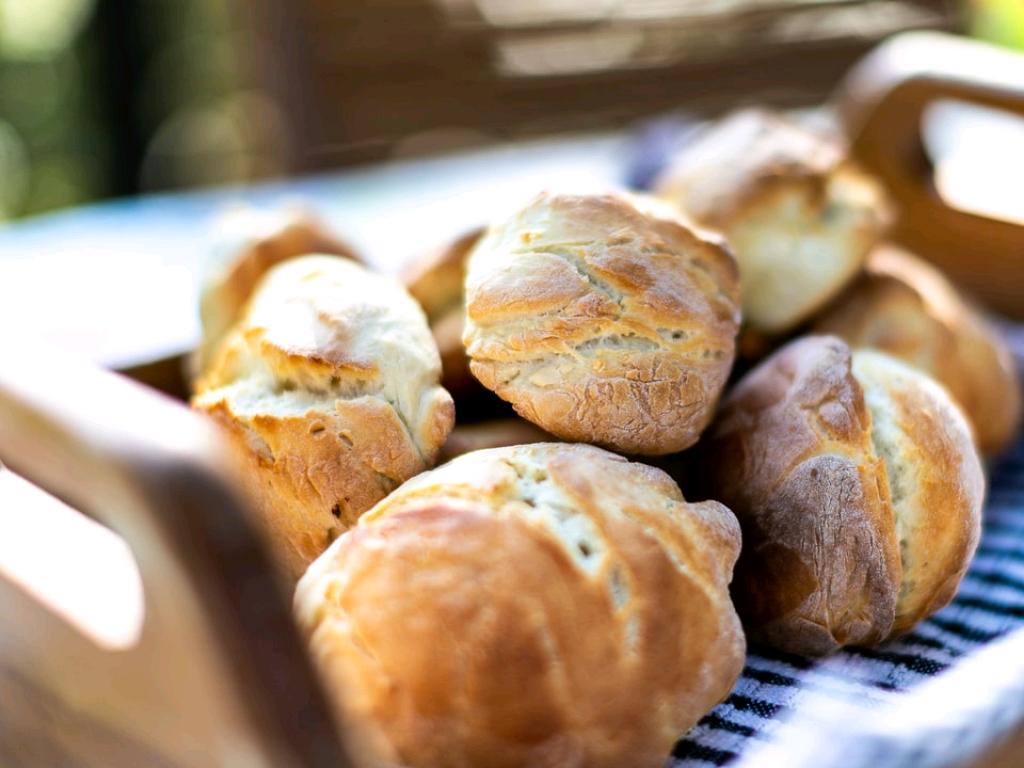 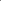 Volunteer Job Descriptions
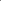 Clarity of Roles
cc: James Coleman - https://unsplash.com/@jhc?utm_source=haikudeck&utm_medium=referral&utm_campaign=api-credit
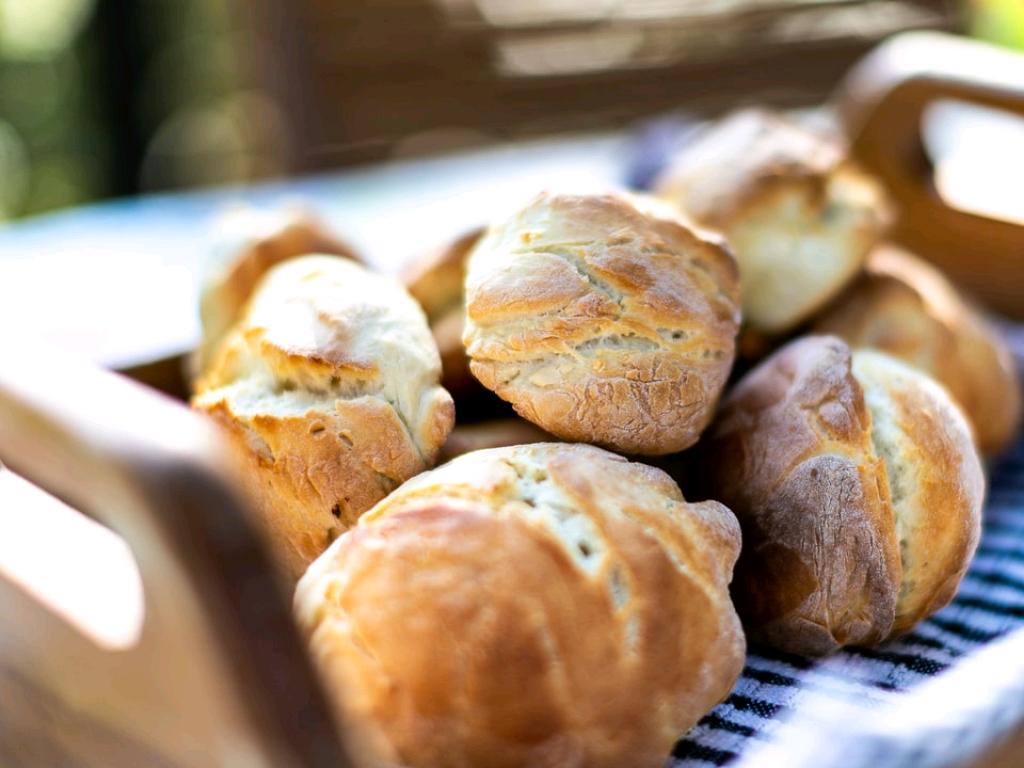 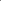 Volunteer Job Descriptions
Position title

Purpose of position

Volunteer’s responsibilities/tasks

Outcomes/goals (success measures)

Training and support plan

Reporting

Time commitment

Qualifications needed

Benefit
cc: James Coleman - https://unsplash.com/@jhc?utm_source=haikudeck&utm_medium=referral&utm_campaign=api-credit
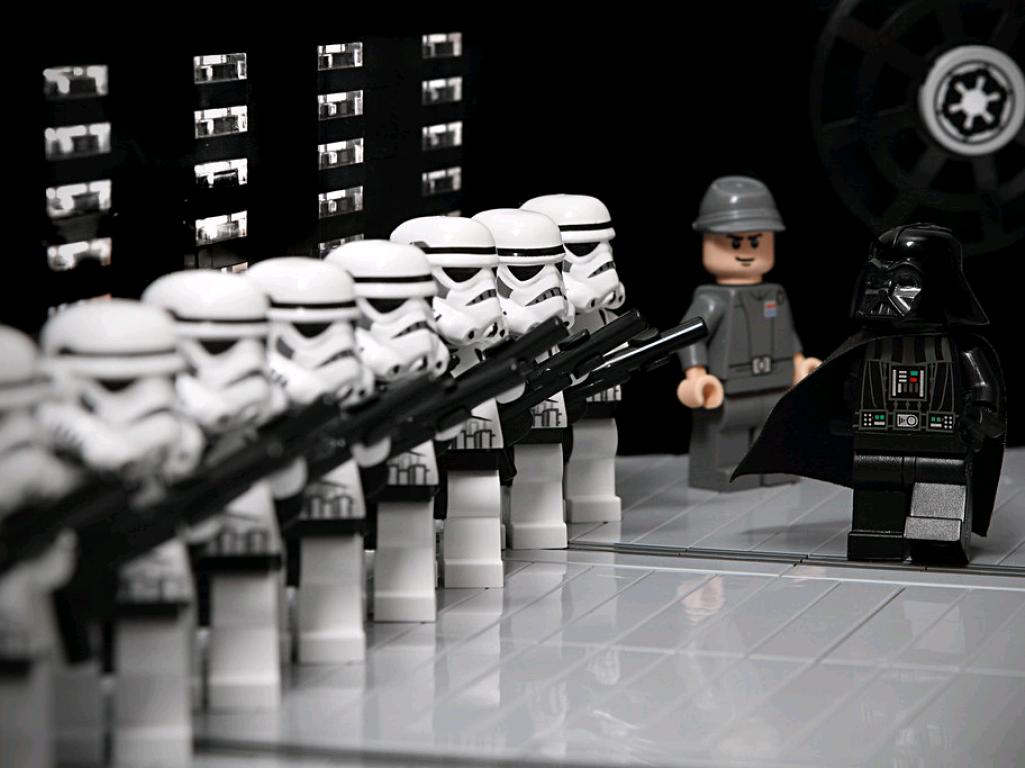 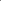 Recruiting
Who asks
How do you ask?
Alignment of placement
cc: W_Minshull - https://www.flickr.com/photos/23950335@N07
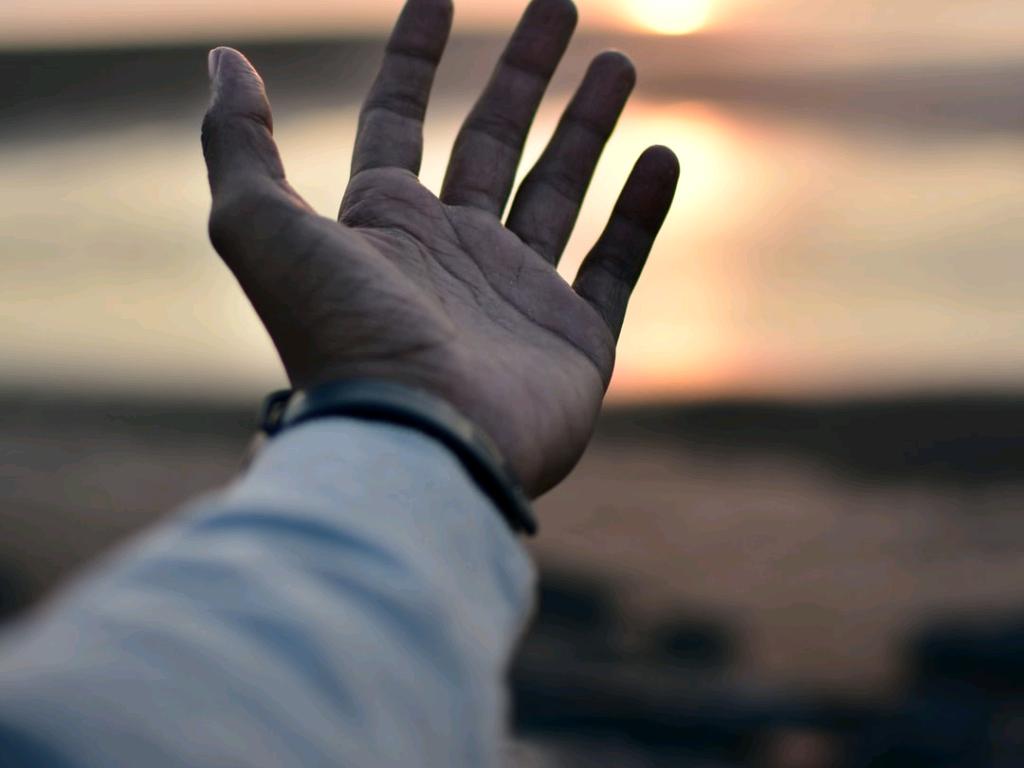 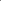 Who asks?
cc: Karmishth Tandel - https://unsplash.com/@karmishth?utm_source=haikudeck&utm_medium=referral&utm_campaign=api-credit
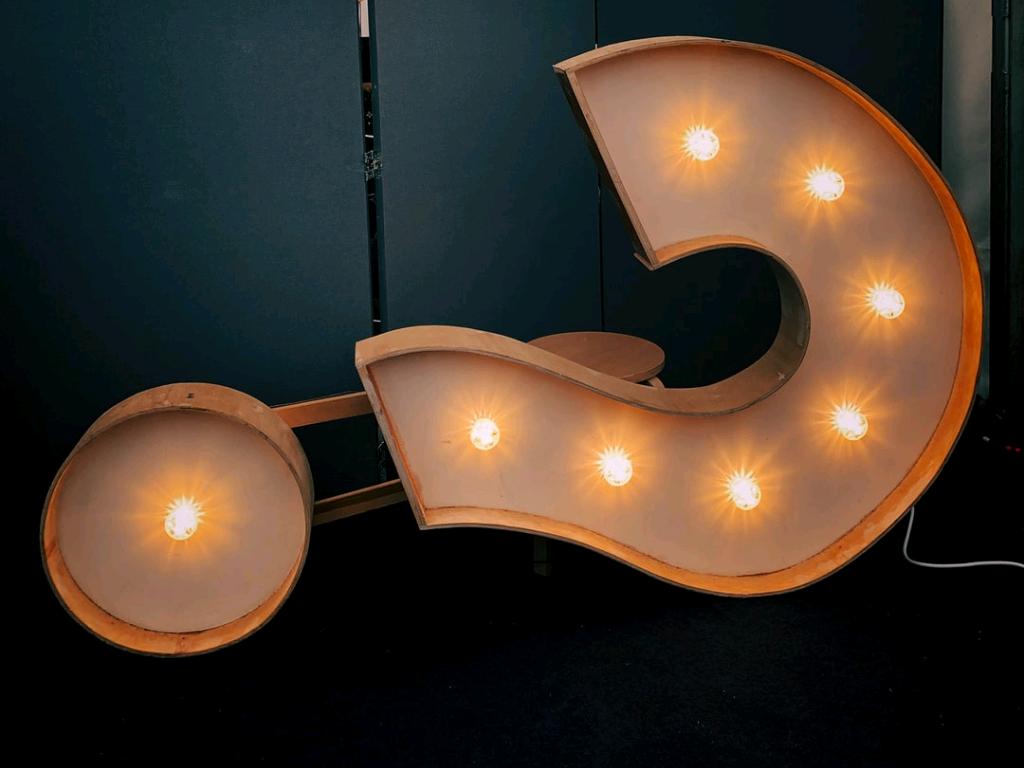 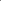 How do you ask?
cc: Jon Tyson - https://unsplash.com/@jontyson?utm_source=haikudeck&utm_medium=referral&utm_campaign=api-credit
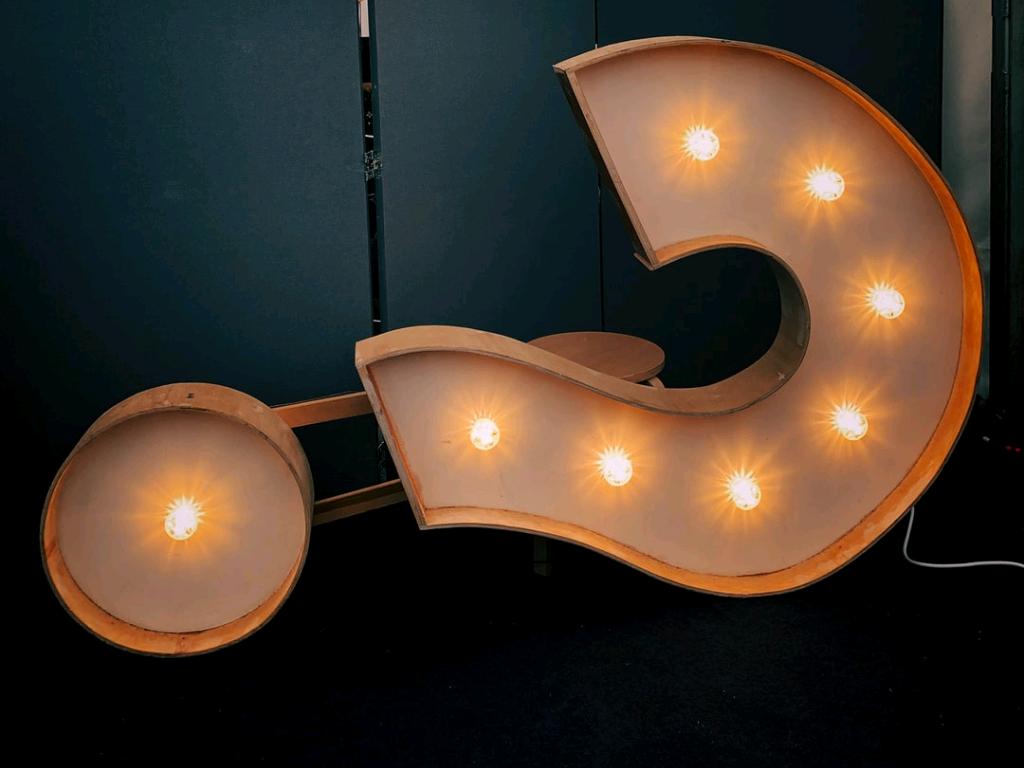 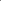 How do you ask?
Proactive vs Reactive
Seizing the moment
cc: Jon Tyson - https://unsplash.com/@jontyson?utm_source=haikudeck&utm_medium=referral&utm_campaign=api-credit
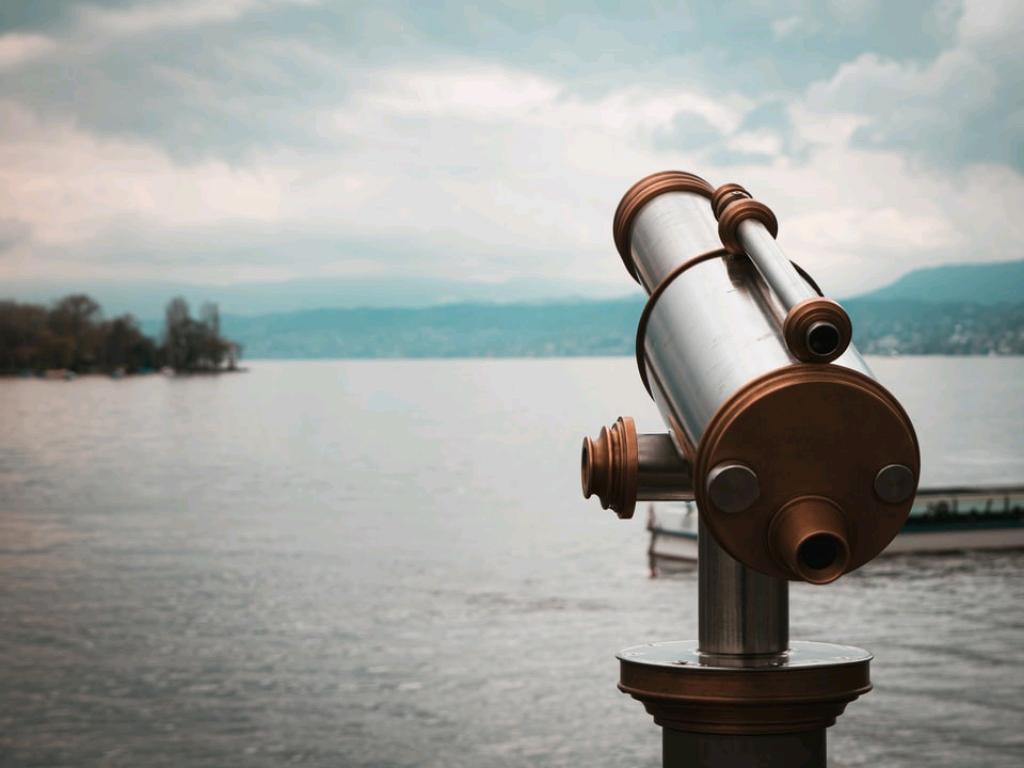 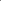 Where are you looking?
Current volunteer network
Events/programs
Ease of sign up
Social media opportunities
Referrals
Cross volunteer partnerships
cc: Daniel Lerman - https://unsplash.com/@dlerman6?utm_source=haikudeck&utm_medium=referral&utm_campaign=api-credit
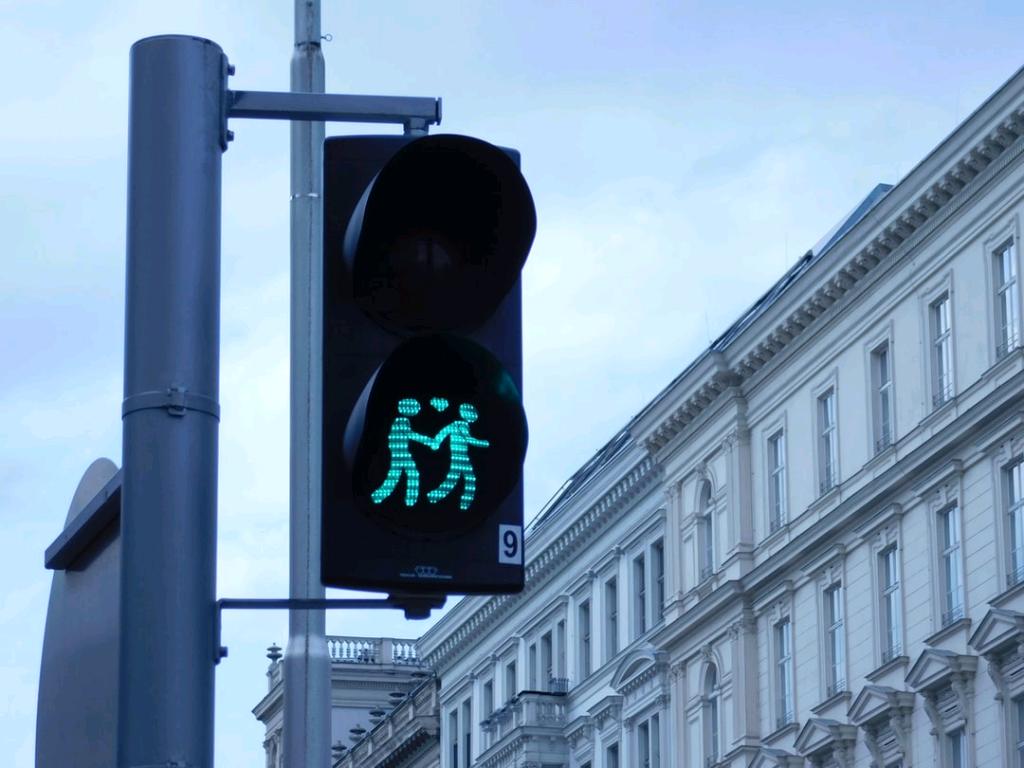 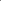 Inclusive, Strategic Leadership
cc: Viviana Couto Sayalero - https://unsplash.com/@vii_doom?utm_source=haikudeck&utm_medium=referral&utm_campaign=api-credit
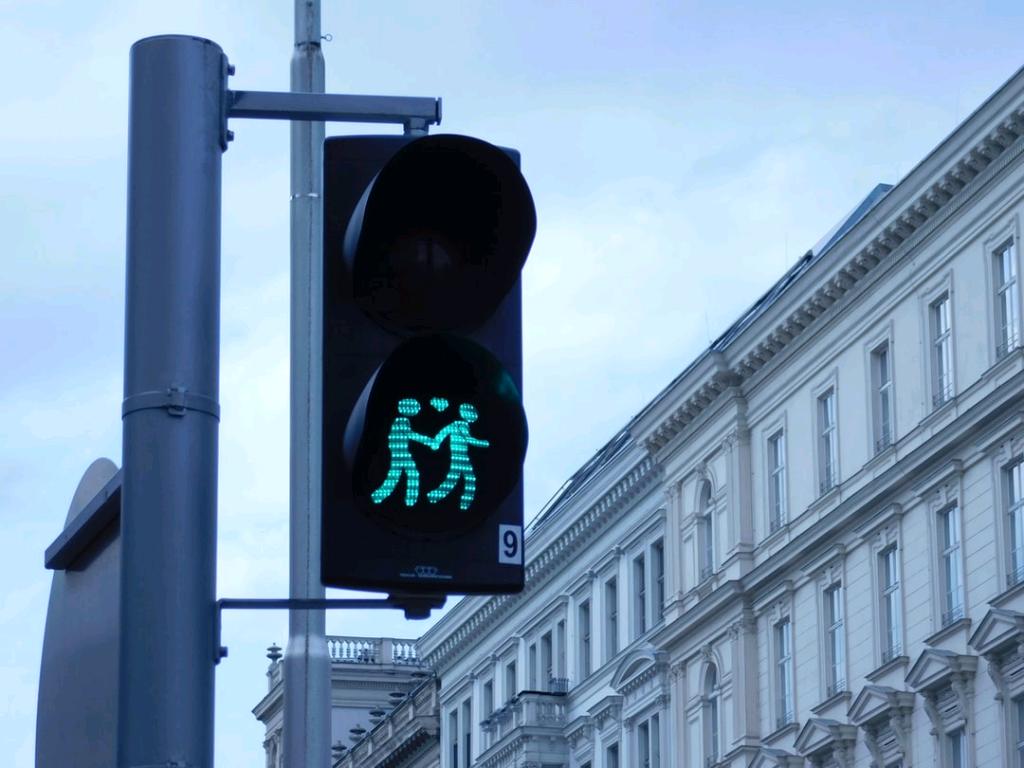 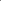 Inclusive, Strategic Leadership
Transparency in leadership selection
Strategic competency & diverse representation
Nepotism is not invisible
cc: Viviana Couto Sayalero - https://unsplash.com/@vii_doom?utm_source=haikudeck&utm_medium=referral&utm_campaign=api-credit
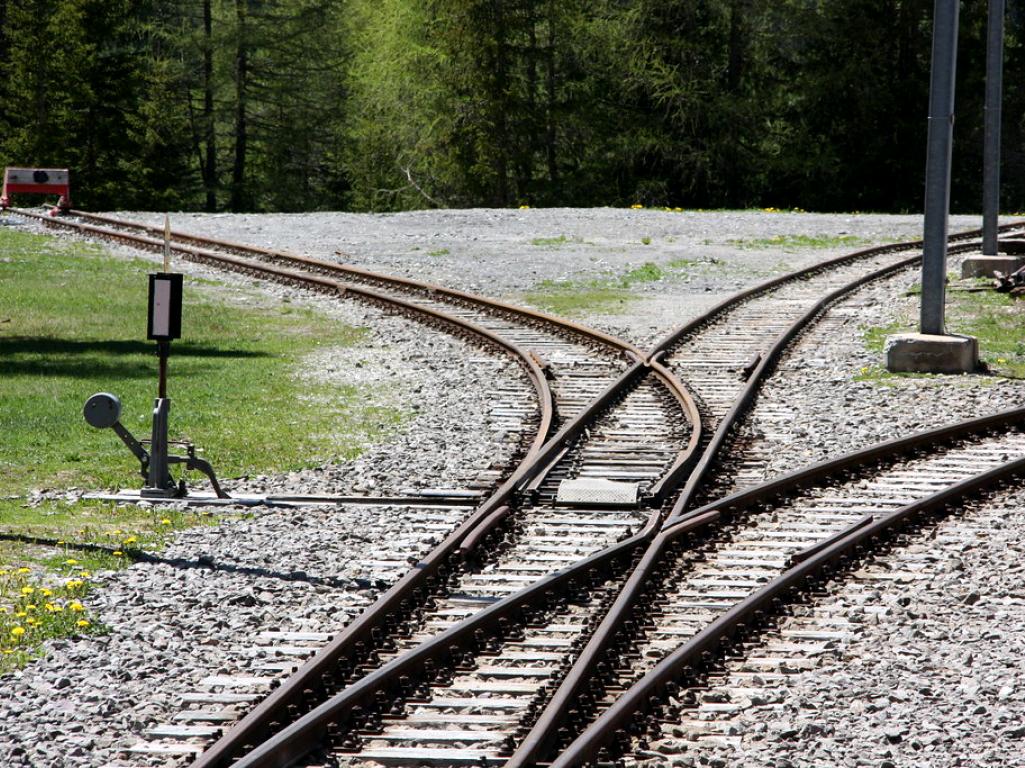 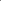 Selecting Volunteers
More important that getting a volunteer for a position is getting the right volunteer for a position
cc: marfis75 - https://www.flickr.com/photos/45409431@N00
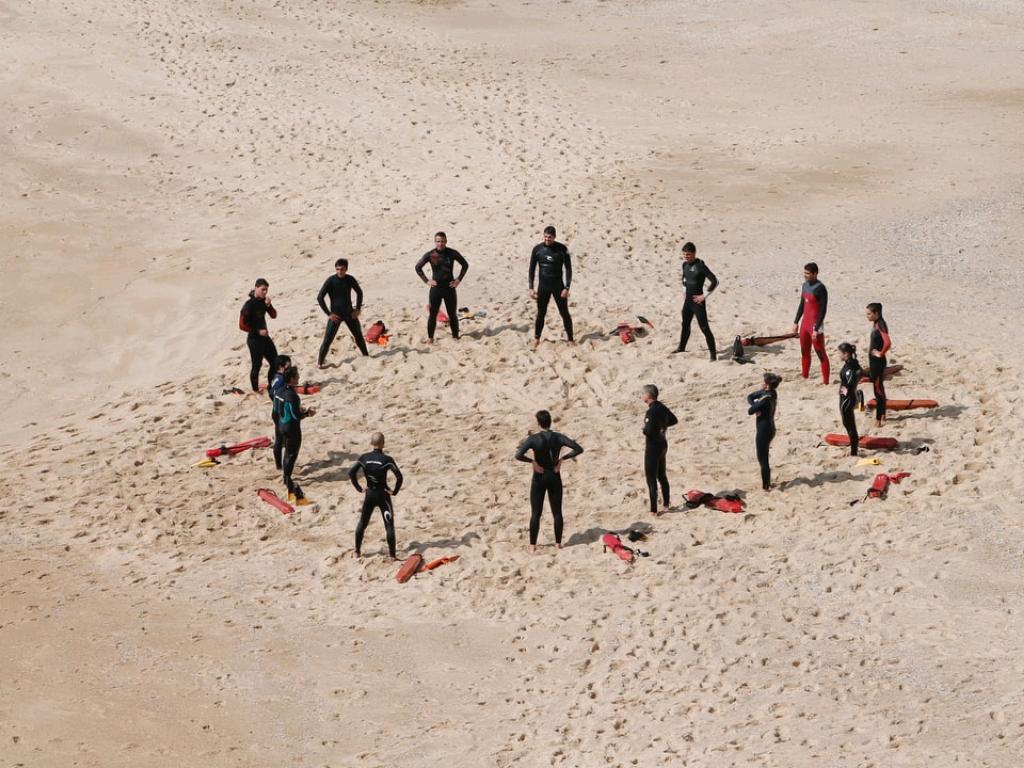 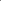 Training
Orientation
Refresh
Onboarding
cc: Margarida CSilva - https://unsplash.com/@marg_cs?utm_source=haikudeck&utm_medium=referral&utm_campaign=api-credit
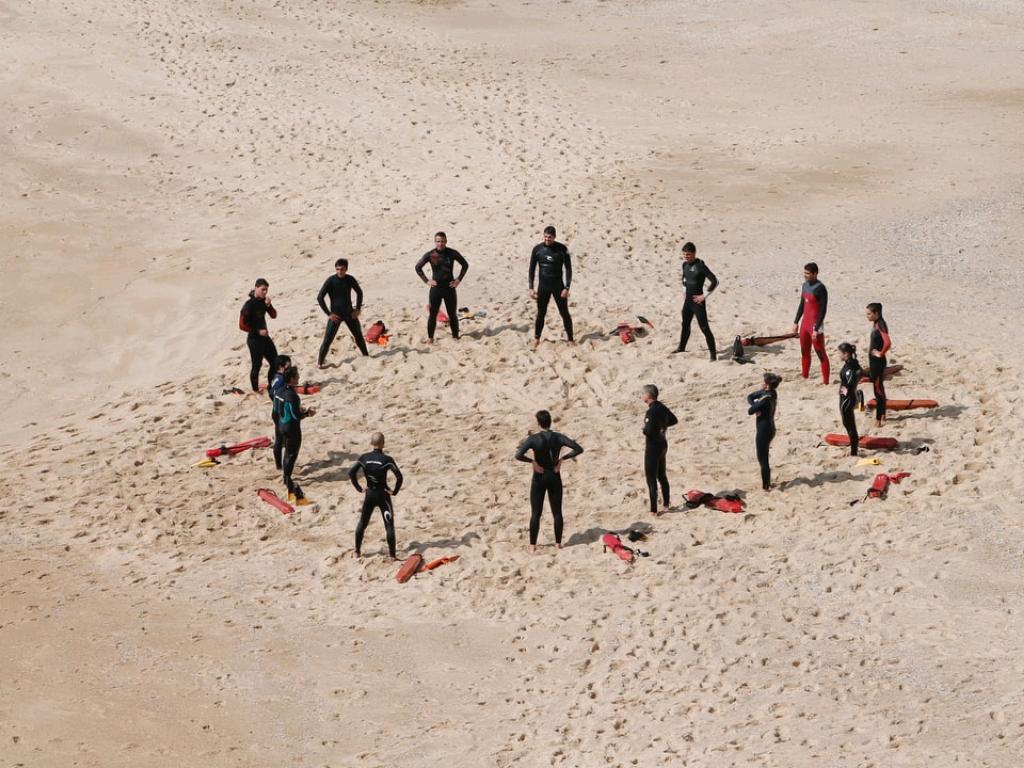 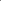 Orientation
New volunteer knowledge, skill, culture, and responsibility transfer and fluency
cc: Margarida CSilva - https://unsplash.com/@marg_cs?utm_source=haikudeck&utm_medium=referral&utm_campaign=api-credit
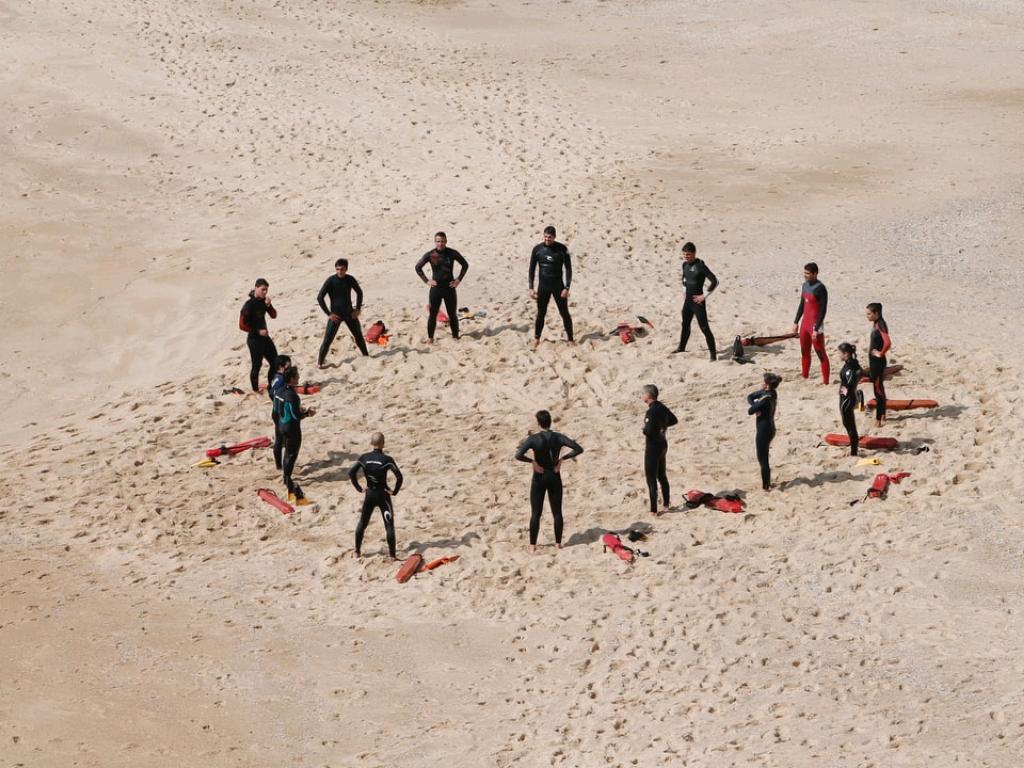 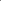 Refresh
Returning volunteers opportunity for enhancement & reflection
Mentors?
cc: Margarida CSilva - https://unsplash.com/@marg_cs?utm_source=haikudeck&utm_medium=referral&utm_campaign=api-credit
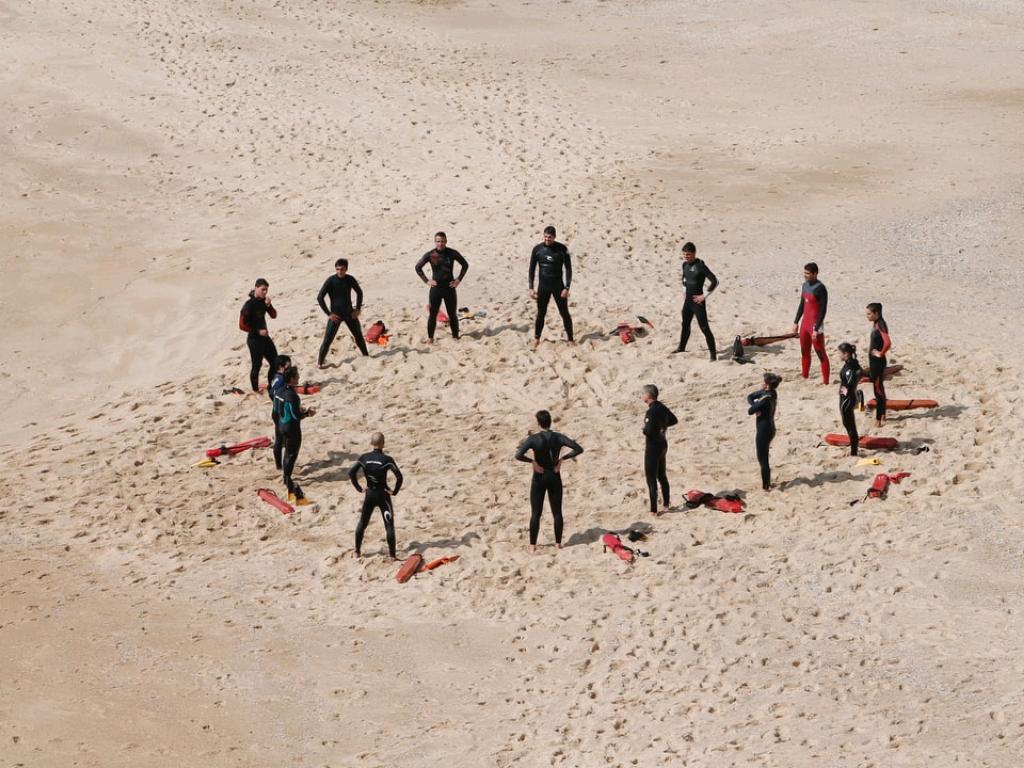 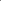 Onboarding
The experience of the whole group in learning how to lead and give together
cc: Margarida CSilva - https://unsplash.com/@marg_cs?utm_source=haikudeck&utm_medium=referral&utm_campaign=api-credit
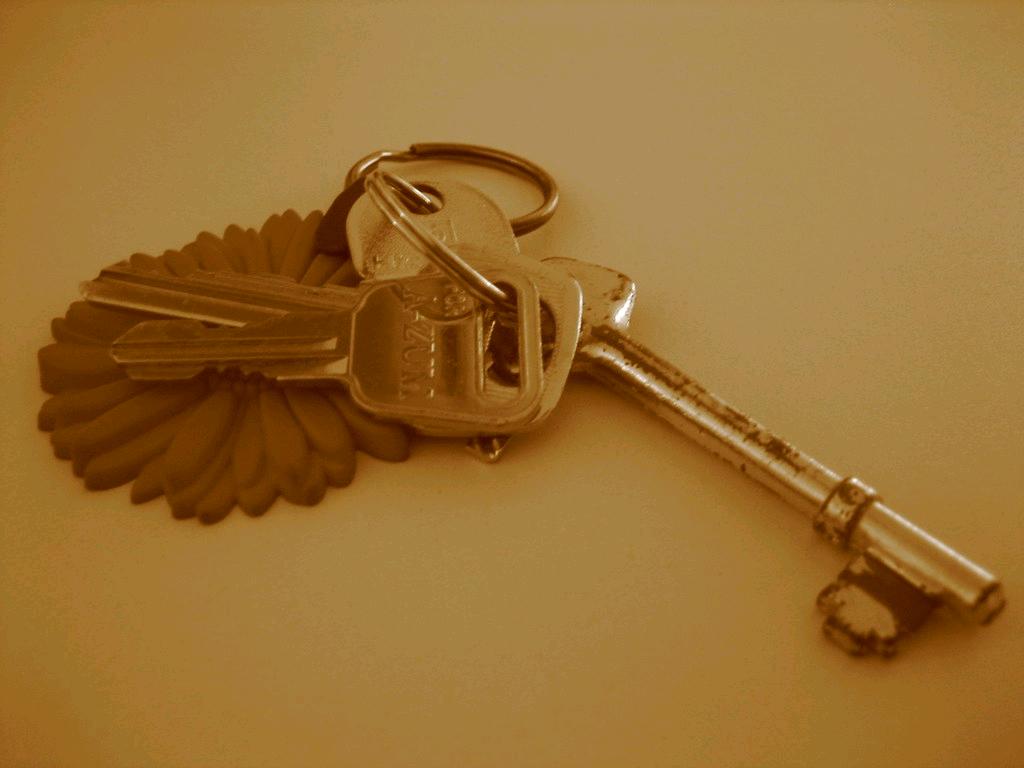 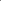 Managing
Ongoing balance of support given, continuing growth opportunities, and responsibility fulfillment
cc: afzalimram - https://www.flickr.com/photos/90586264@N00
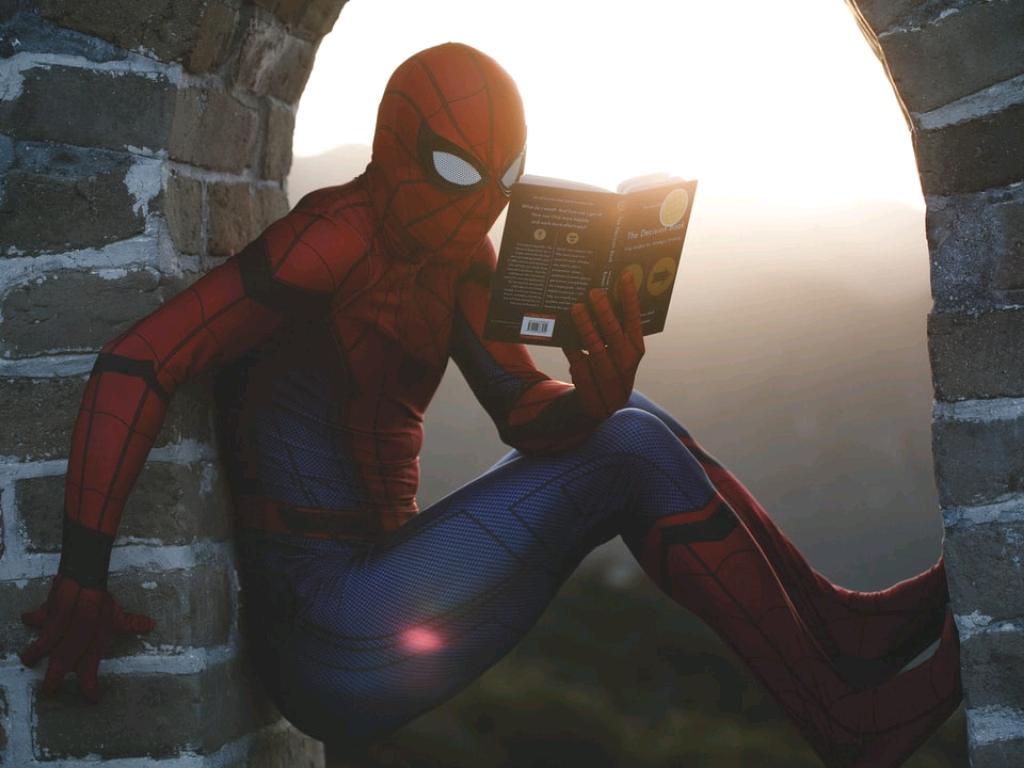 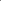 Crafting the Volunteer Story
cc: Road Trip with Raj - https://unsplash.com/@roadtripwithraj?utm_source=haikudeck&utm_medium=referral&utm_campaign=api-credit
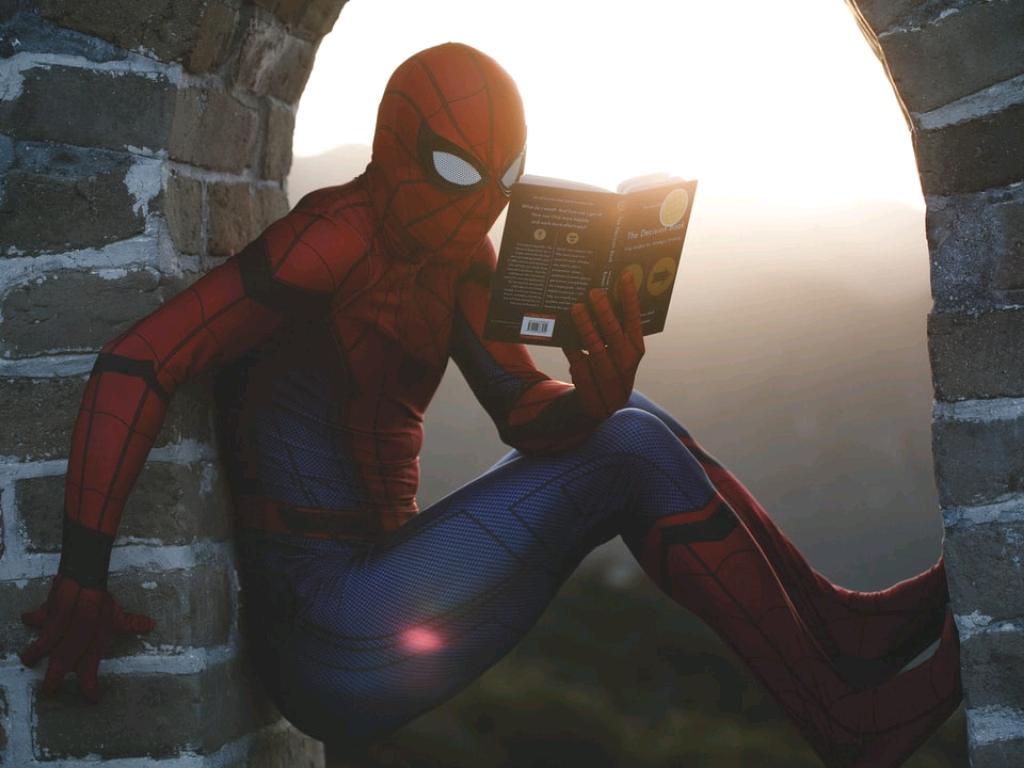 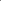 Crafting the Volunteer Story
What are the volunteer journey components?

Who are you looking to serve?

Whose reflections would make impact?
cc: Road Trip with Raj - https://unsplash.com/@roadtripwithraj?utm_source=haikudeck&utm_medium=referral&utm_campaign=api-credit
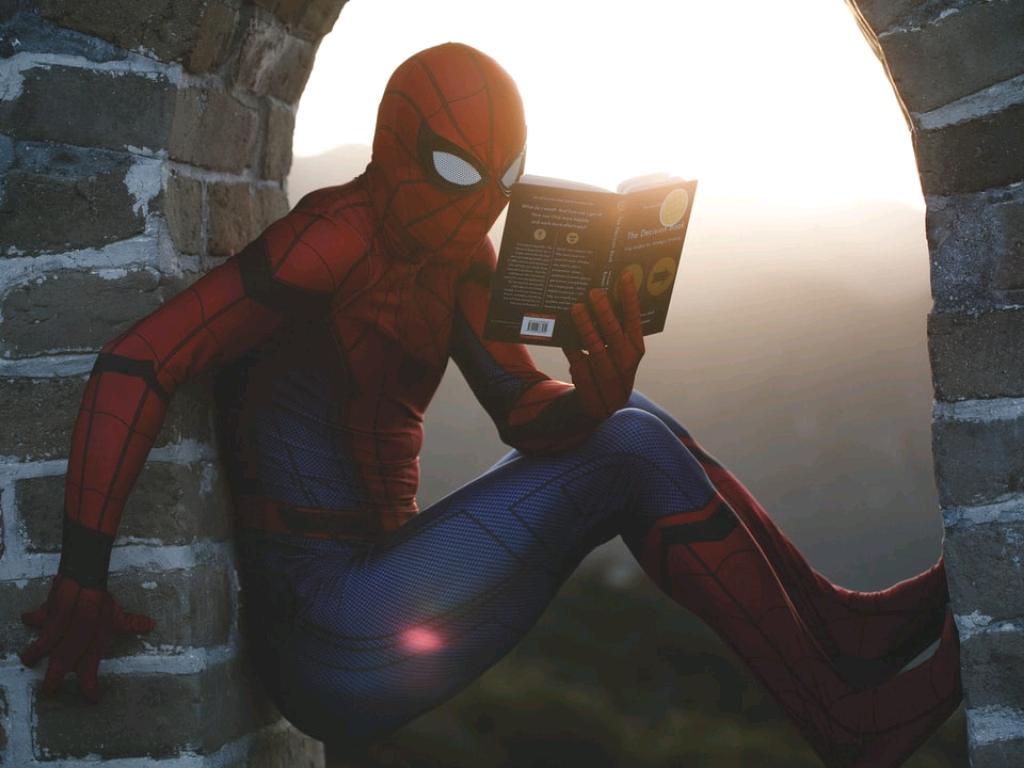 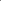 Crafting the Volunteer Story
Copy
Image
Video
Conversation
Where do you want the story told?
cc: Road Trip with Raj - https://unsplash.com/@roadtripwithraj?utm_source=haikudeck&utm_medium=referral&utm_campaign=api-credit
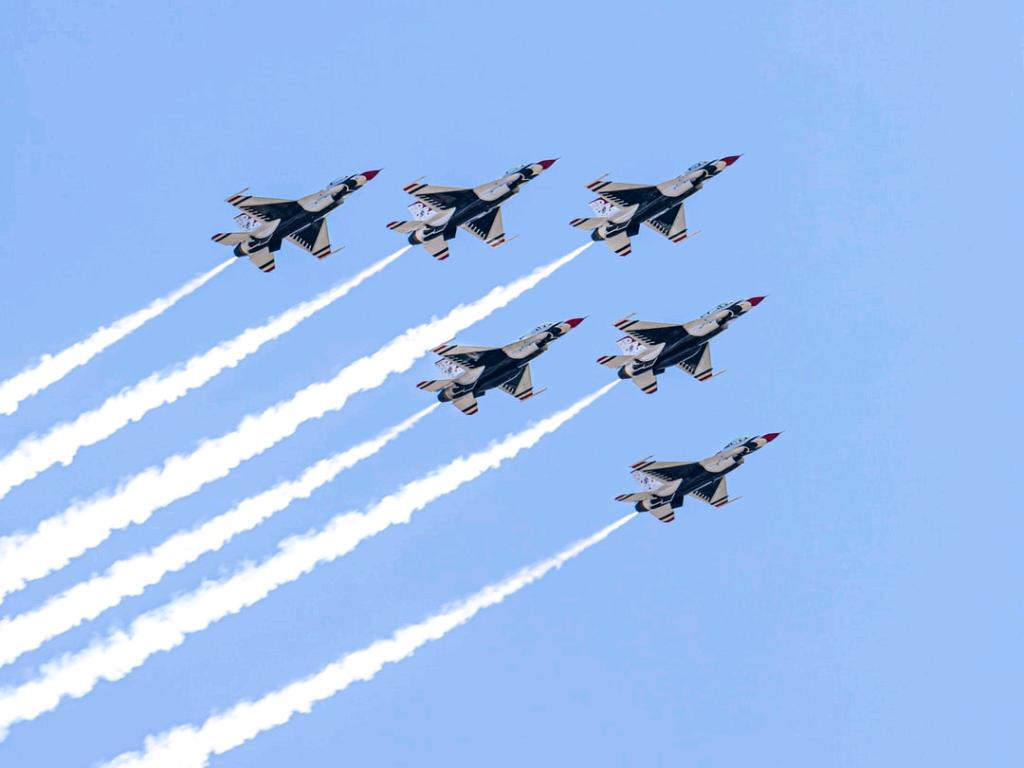 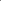 Volunteer Recognition
cc: James Lewis - https://unsplash.com/@jamesplewis?utm_source=haikudeck&utm_medium=referral&utm_campaign=api-credit
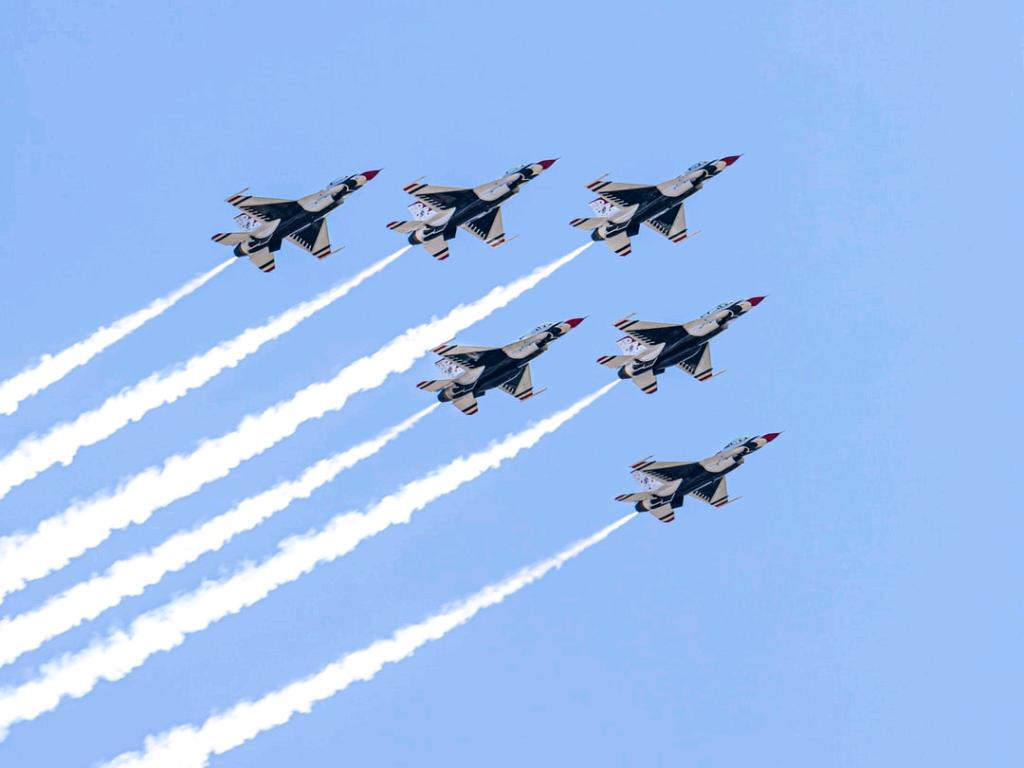 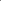 Volunteer Recognition
Personal

Public

Group

Leadership

Above and Beyond

Broad Definitions of Volunteer
cc: James Lewis - https://unsplash.com/@jamesplewis?utm_source=haikudeck&utm_medium=referral&utm_campaign=api-credit
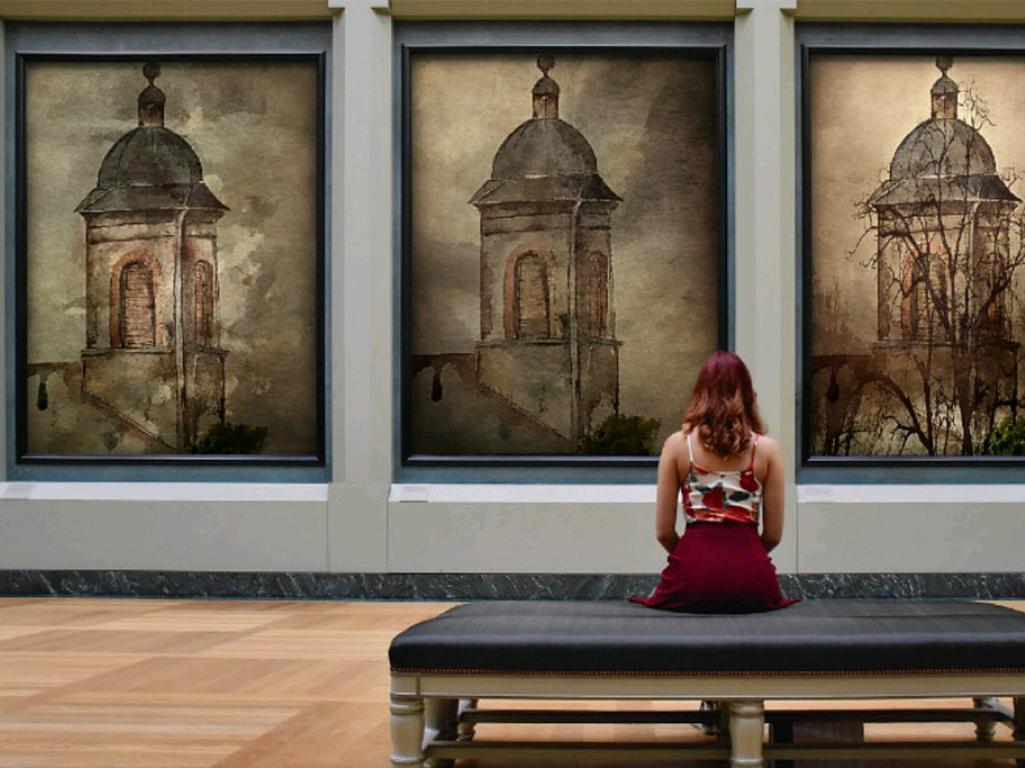 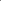 Evaluation
cc: patrick.verstappen - https://www.flickr.com/photos/56393389@N05
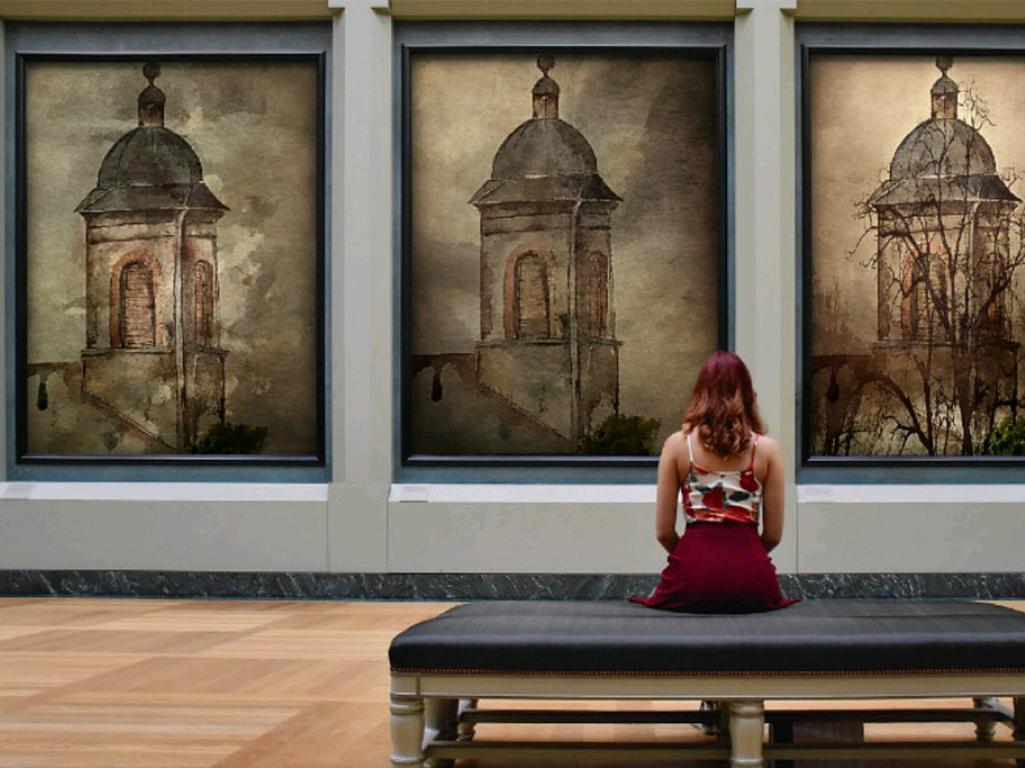 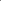 Evaluation
Program
Position
Person
cc: patrick.verstappen - https://www.flickr.com/photos/56393389@N05
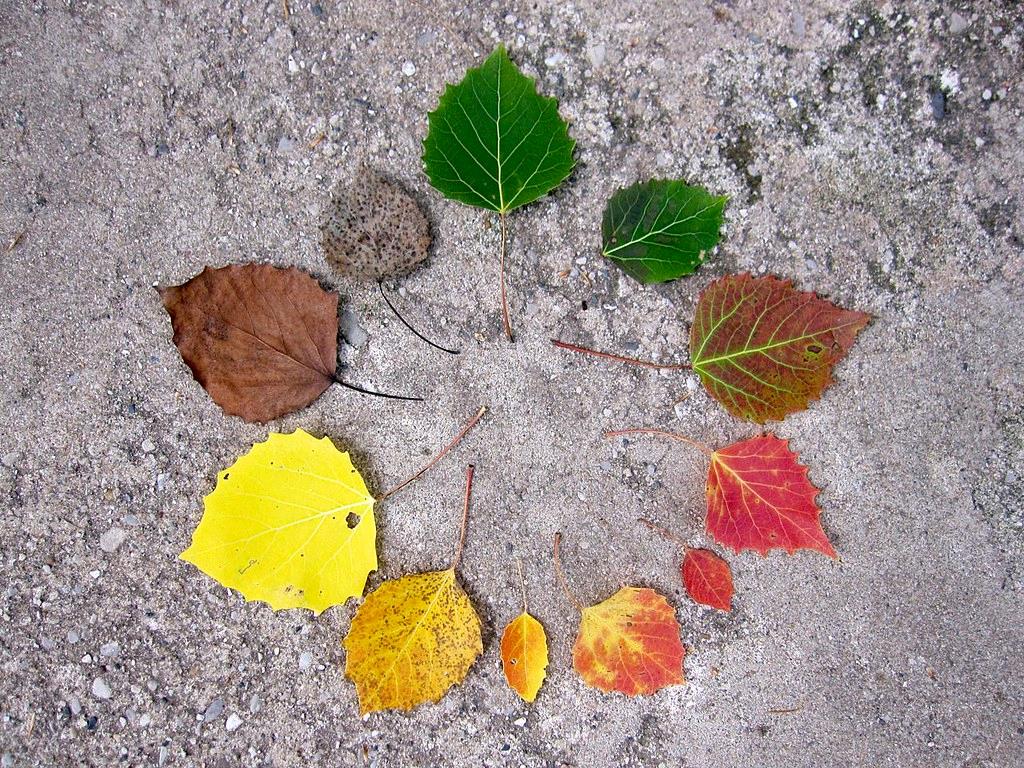 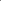 Volunteer Lifecycle
Planning
Recruiting
Training
Managing
Evaluating
cc: JordanEightySeven - https://www.flickr.com/photos/137512247@N04
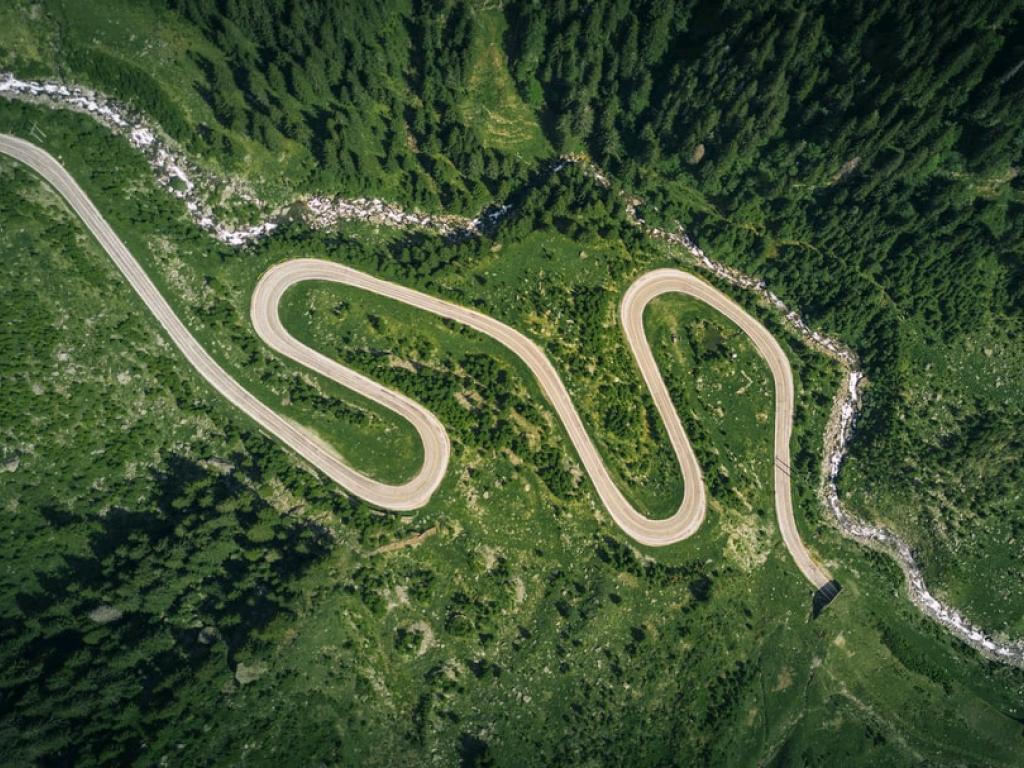 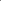 Volunteering as a Journey
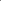 Not a Position
cc: Jaromír Kavan - https://unsplash.com/@jerrykavan?utm_source=haikudeck&utm_medium=referral&utm_campaign=api-credit
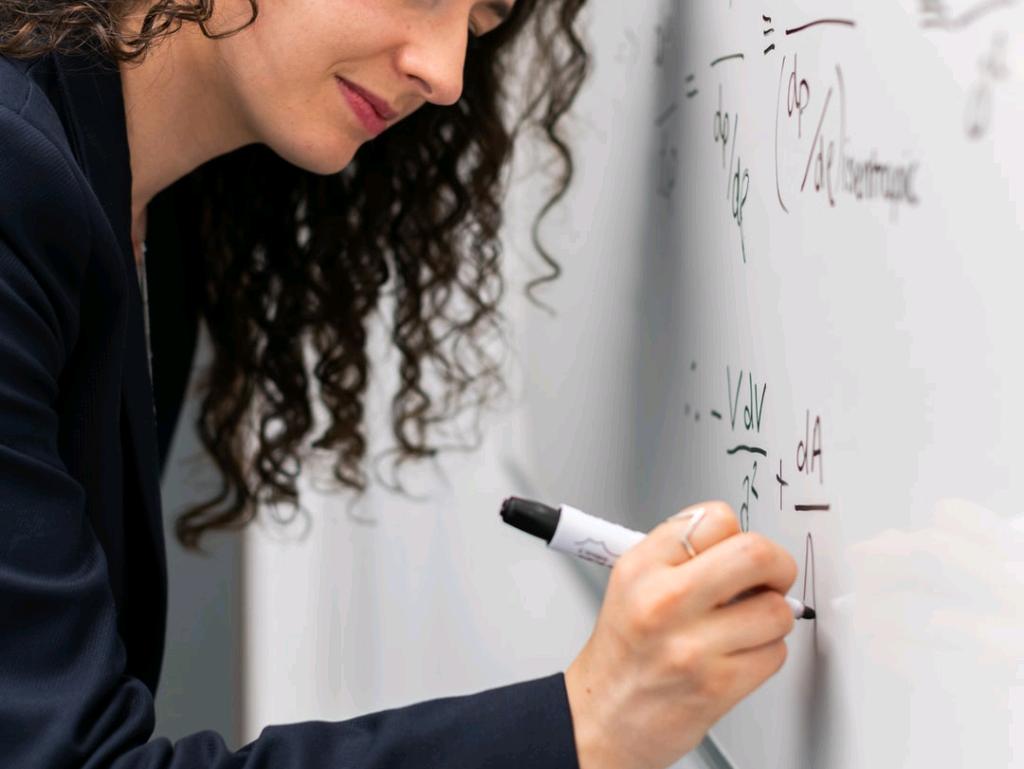 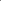 Volunteer Formula
cc: ThisisEngineering RAEng - https://unsplash.com/@thisisengineering?utm_source=haikudeck&utm_medium=referral&utm_campaign=api-credit
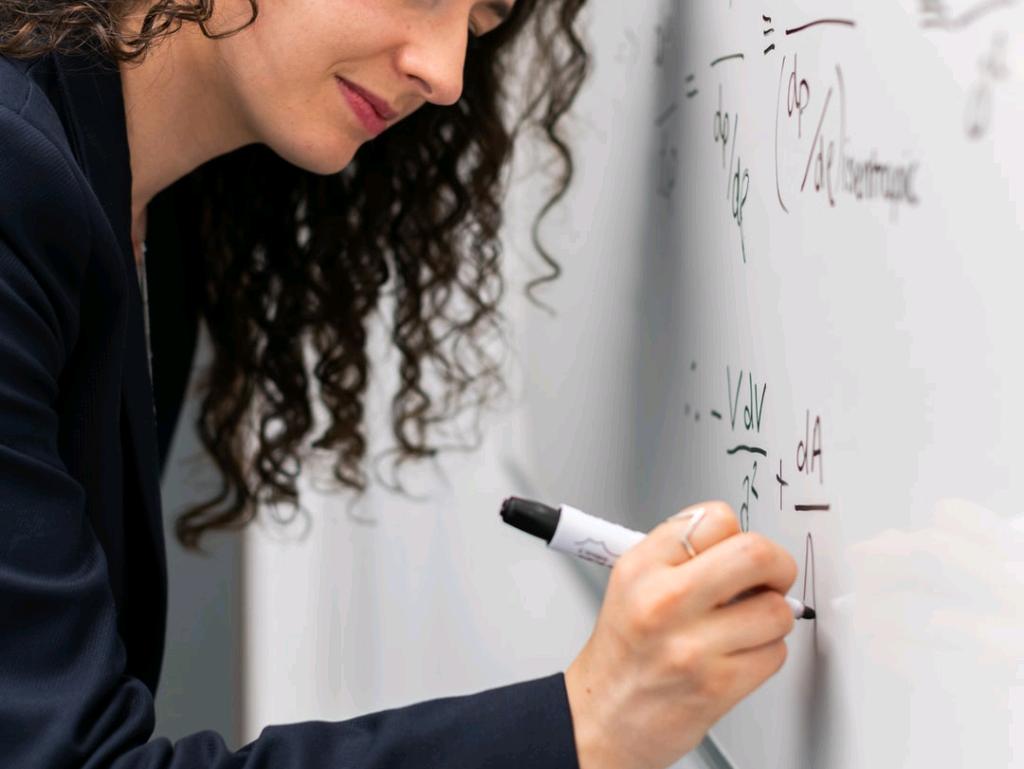 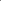 Volunteer Formula
Right positions
Right asks
Right matches
Stronger volunteer base
cc: ThisisEngineering RAEng - https://unsplash.com/@thisisengineering?utm_source=haikudeck&utm_medium=referral&utm_campaign=api-credit
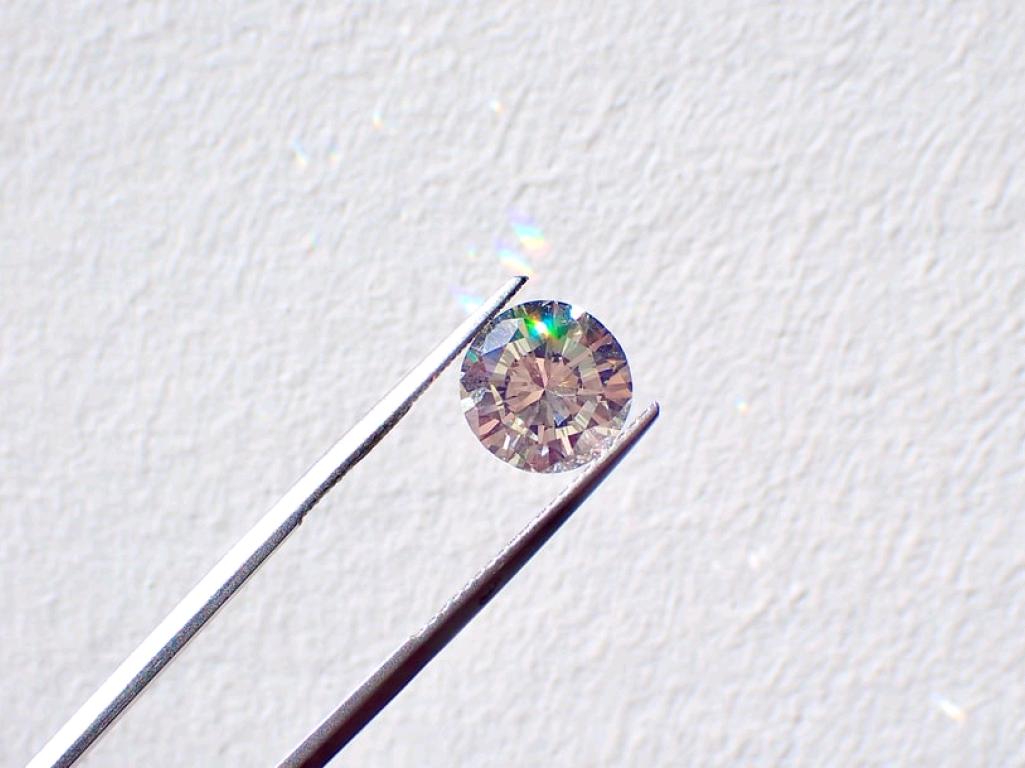 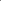 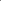 Diamonds in the Rough
cc: Tahlia Doyle - https://unsplash.com/@tahliaclaire?utm_source=haikudeck&utm_medium=referral&utm_campaign=api-credit
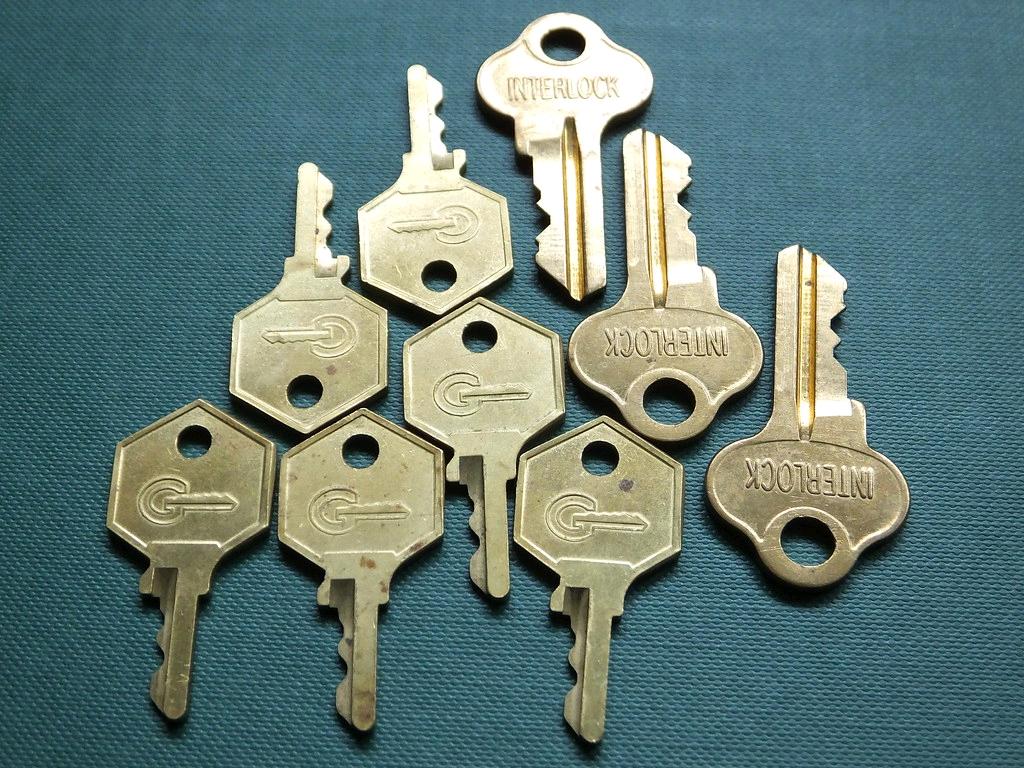 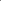 Keys to Success
Why do you rock?
Why is it fun to serve?
Is there tangible impact?
Recognition, recognition, recognition
Honor new voices alongside elevating those of experience
cc: jacqui.brown33 - https://www.flickr.com/photos/120600995@N07
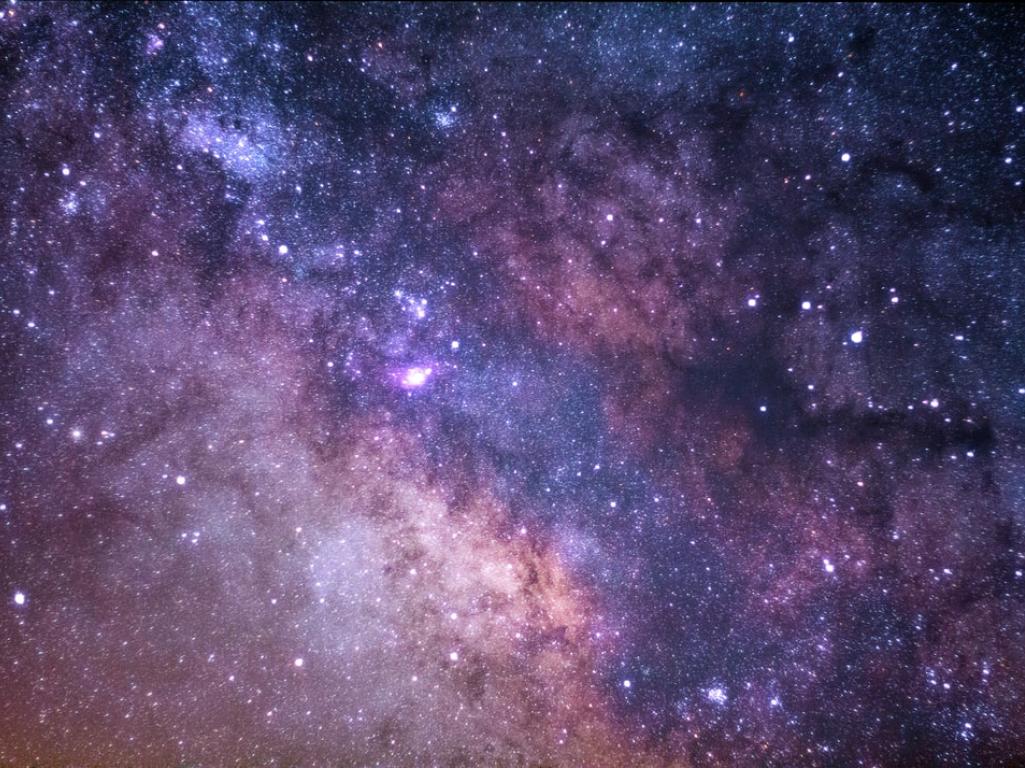 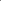 Space and Grace
cc: Jeremy Thomas - https://unsplash.com/@jeremythomasphoto?utm_source=haikudeck&utm_medium=referral&utm_campaign=api-credit
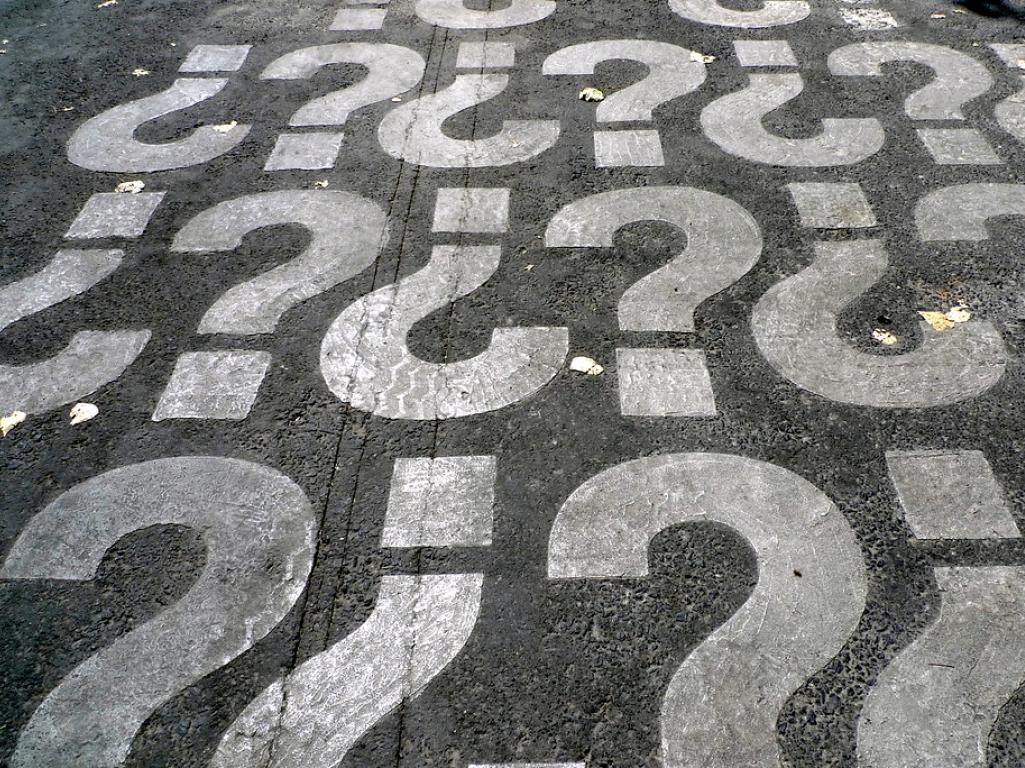 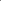 Questions?
cc: Veronique Debord - https://www.flickr.com/photos/41497284@N00